Construct 2 Exporting & Publishing
Windows 8  Windows Phone 8  Web  Mobile  … and more!
By Shahed Chowdhuri
Sr. Technical Evangelist
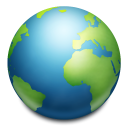 WakeUpAndCode.com
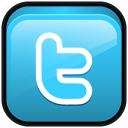 @shahedC
[Speaker Notes: Title Page: Intro to Indie Game DevelopmentWindows  Web  Xbox   Mobile

By Shahed Chowdhuri
Technical Evangelist

Blog: WakeUpAndCode.com
Twitter: @shahedC]
Update Project Settings
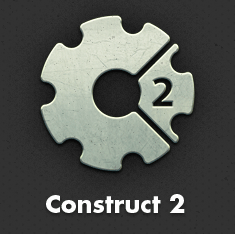 Update Project Settings: Step 1
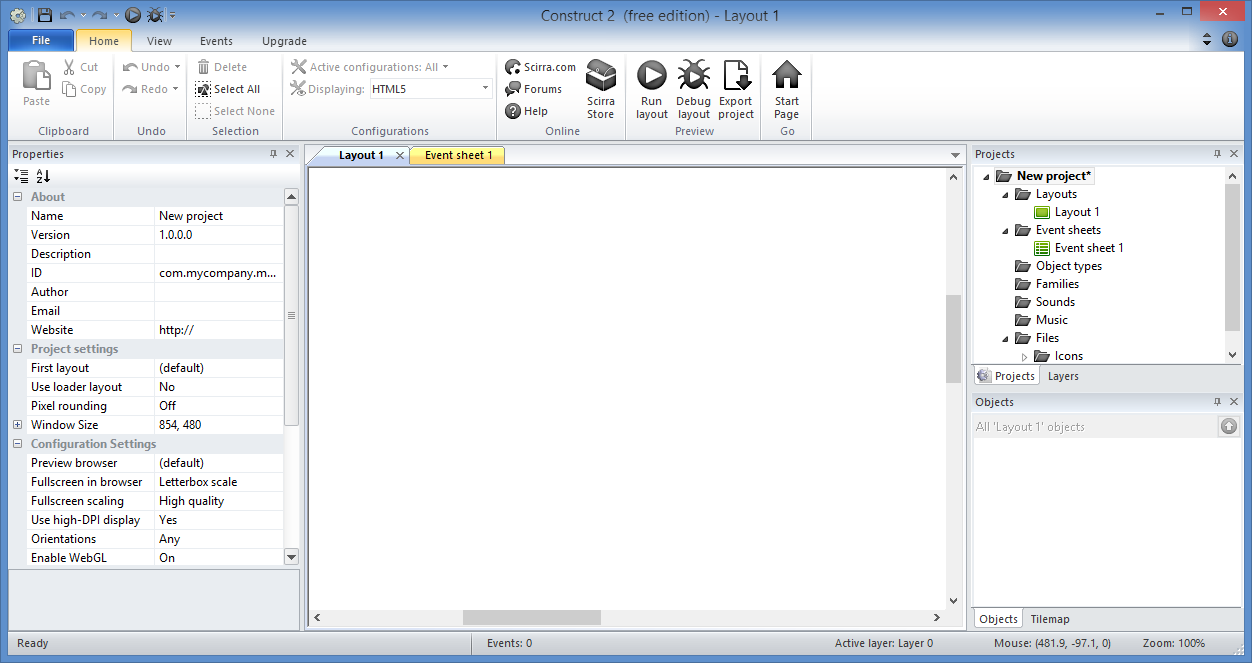 Click on your
untitled project
Update Project Settings: Step 2
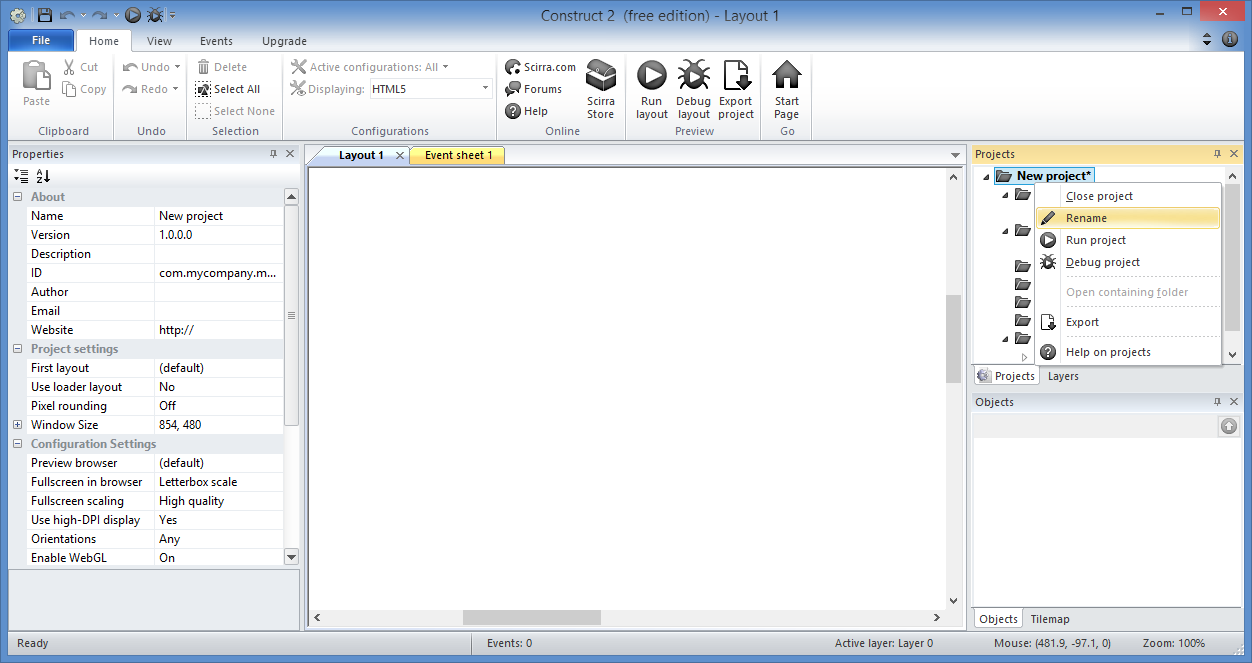 Right-Click to 
Rename project
Update Project Settings: Step 3
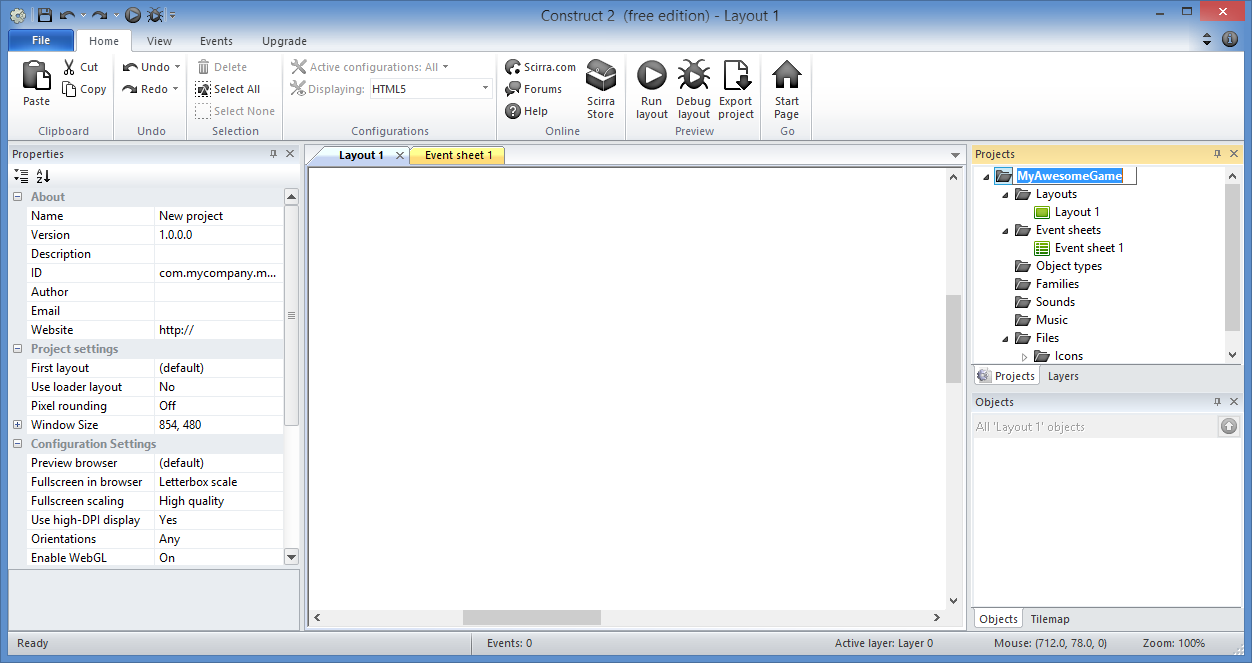 Enter new 
project name
e.g. MyAwesomeGame
Update Project Settings: Step 4
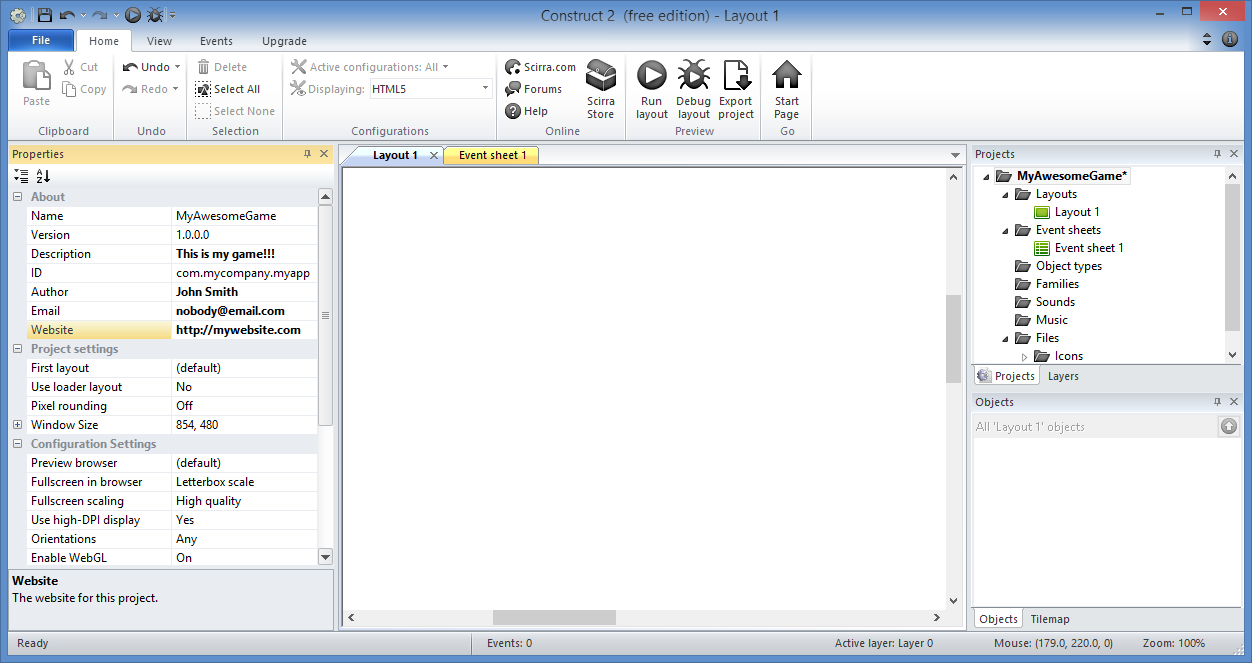 Update Properties:
Name
Description
ID
Author
Email
Website
Update Project Settings: Step 5
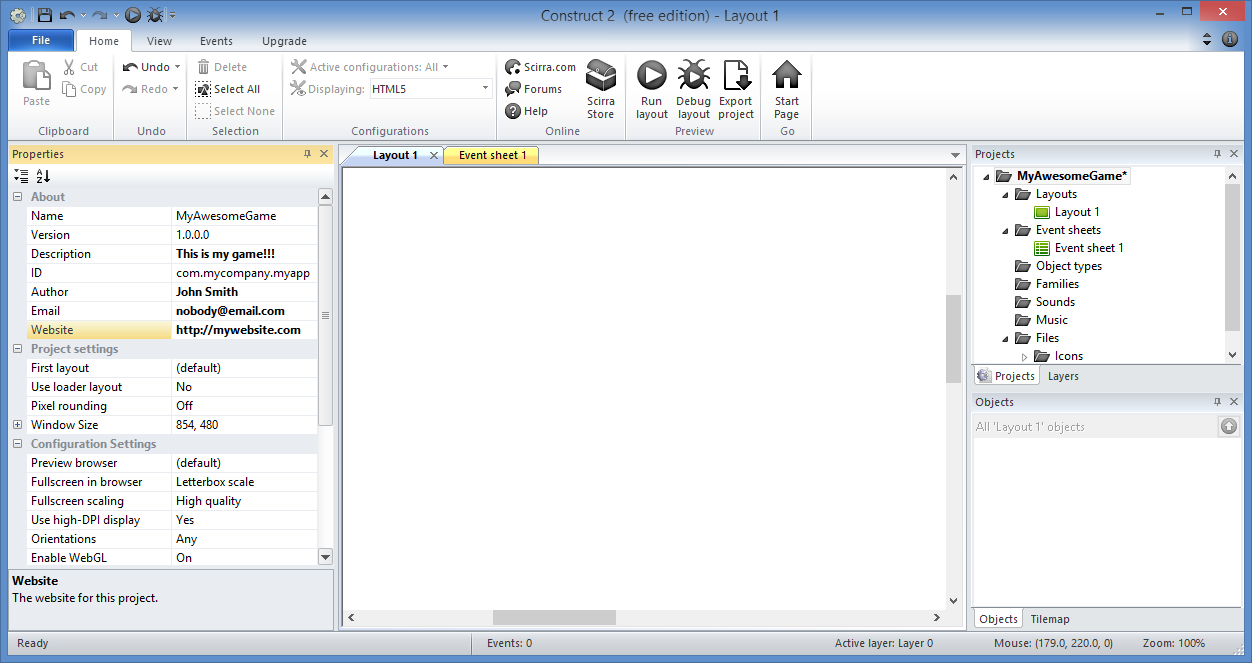 Verify or Update
Fullscreen in browser
set to
“Letterbox scale”
Export to HTML5 Website
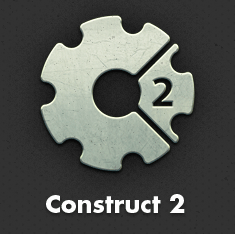 Export to HTML5 Website: Step 1
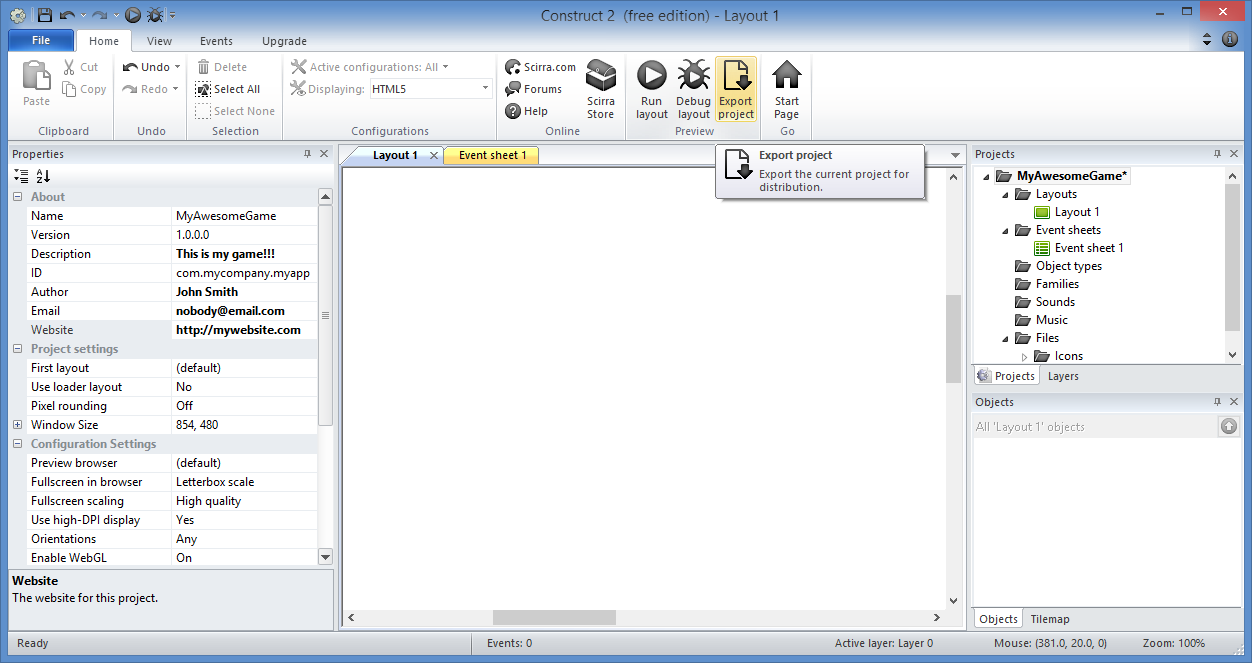 Click the
Export Project
button
(Home tab)
Export to HTML5 Website: Step 2
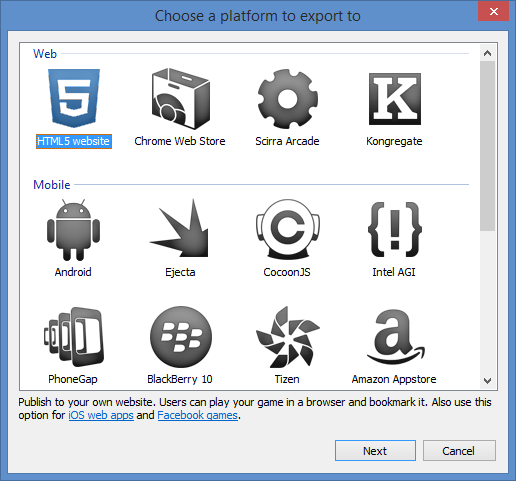 Select
“HTML5 website”
Click “Next”
Export to HTML5 Website: Step 3
Type a location for your web files
- OR - 
Select a location on your computer
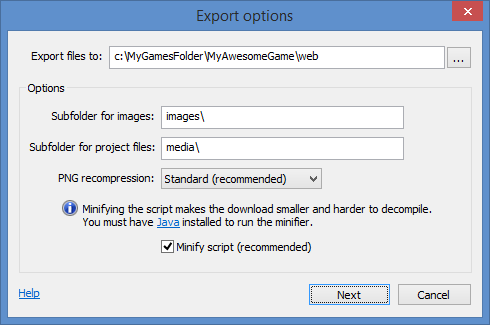 Click “Next”
Export to HTML5 Website: Step 4
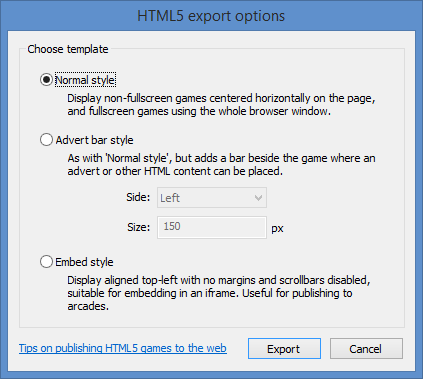 Click “Export”
Export to HTML5 Website: Step 5
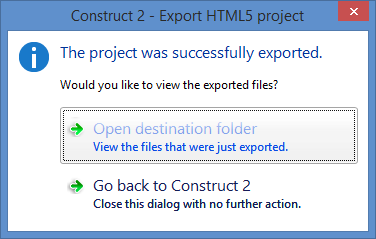 Click “Open 
destination folder”
to verify files
Export to HTML5 Website: Step 6
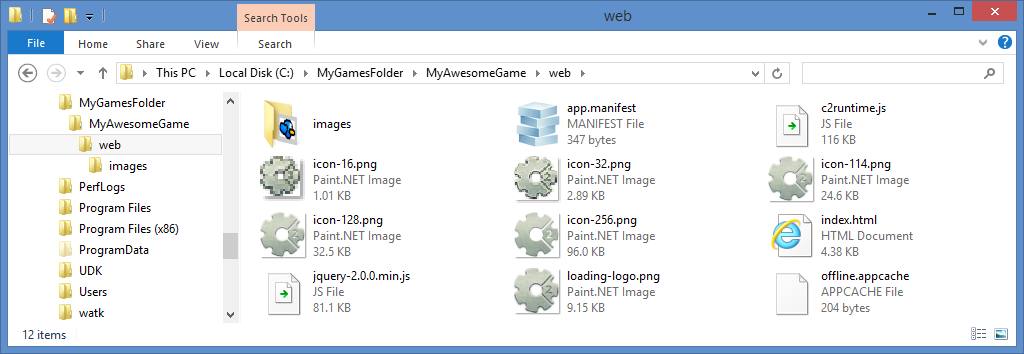 Verify your files, e.g. “index.html” and “images” folder
Publish on the Web
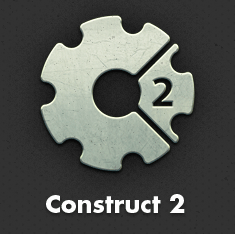 Publish on the Web: Step 1
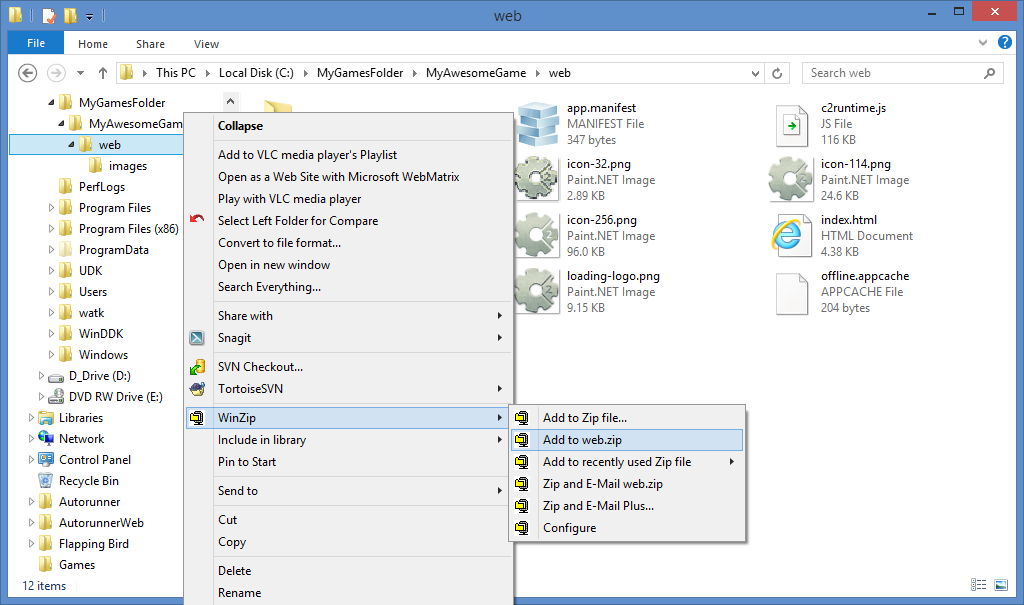 Use a compression
tool to zip up
your web files
e.g. WinZip, 7-Zip, etc
NOTE: this is helpful if you want to share your game via email.
Publish on the Web: Step 2
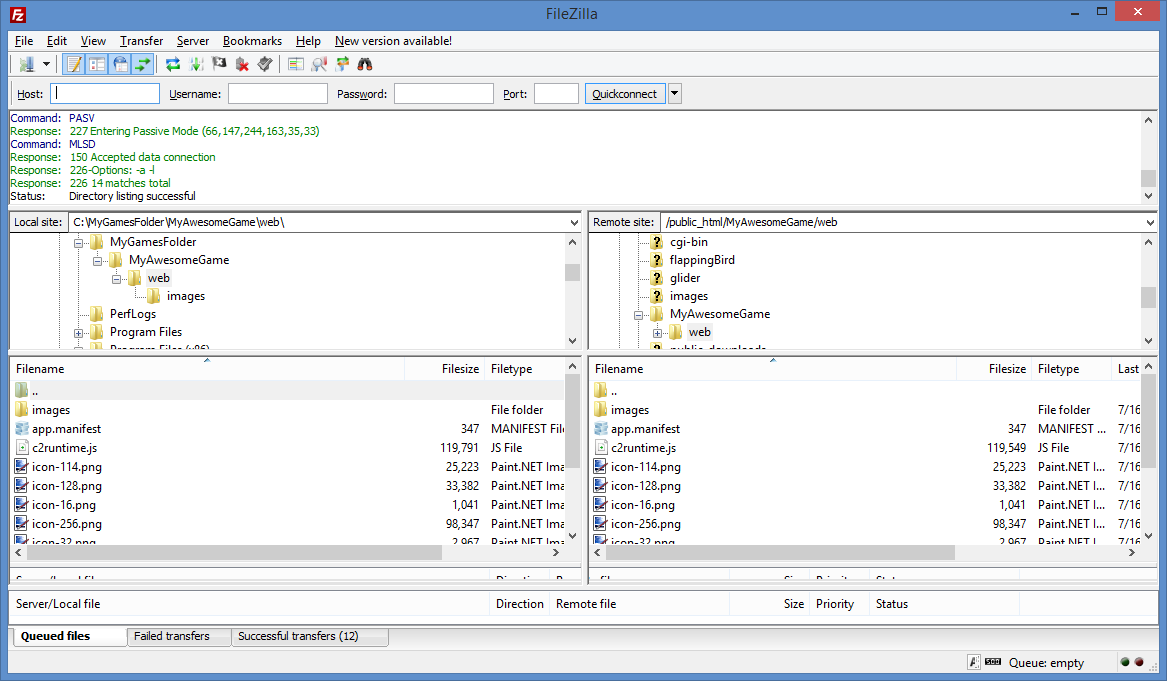 Copy all web
files to a 
subfolder on
a website
e.g. use a 
free FTP 
tool, such 
as FileZilla
Publish on the Web: Step 3
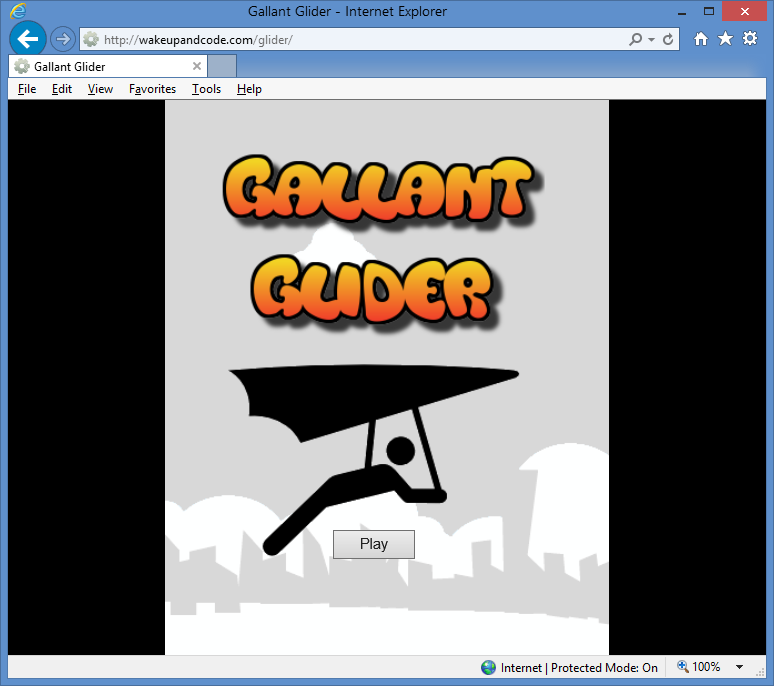 Verify that the web game 
works on all your browsers!
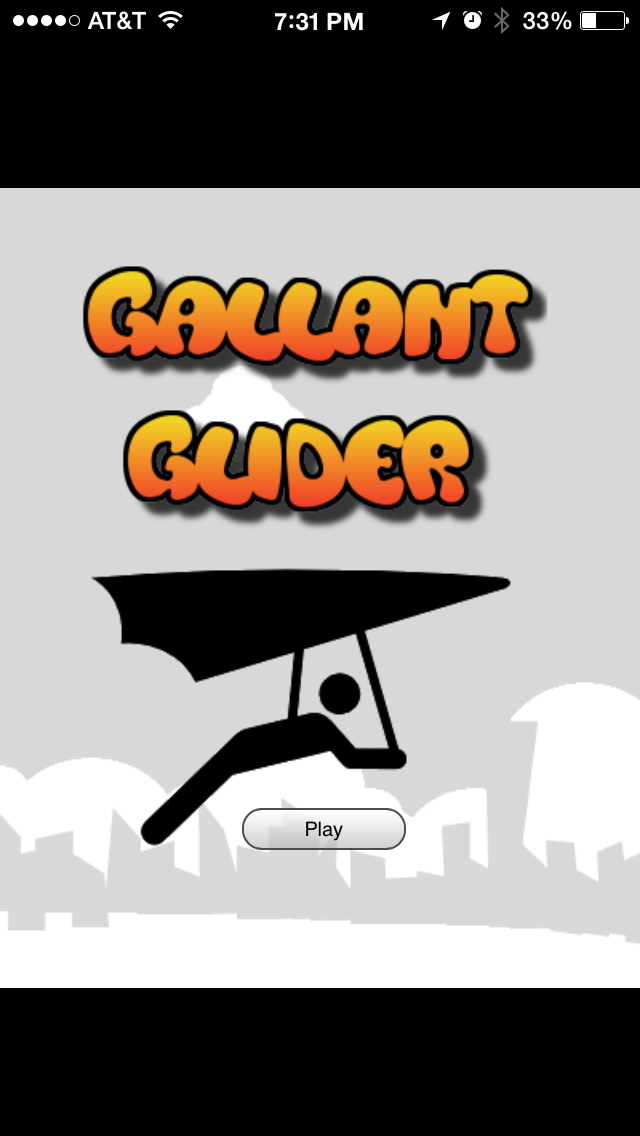 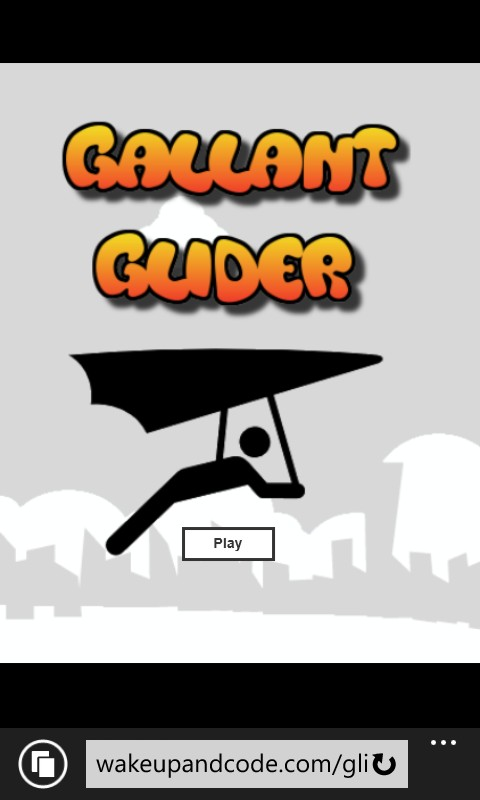 NOTE: this example shows Gallant Glider on http://WakeUpAndCode.com/glider
Export to Windows
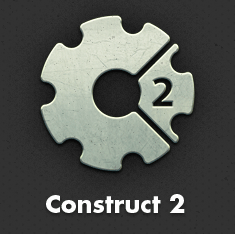 Export to Windows: Step 1
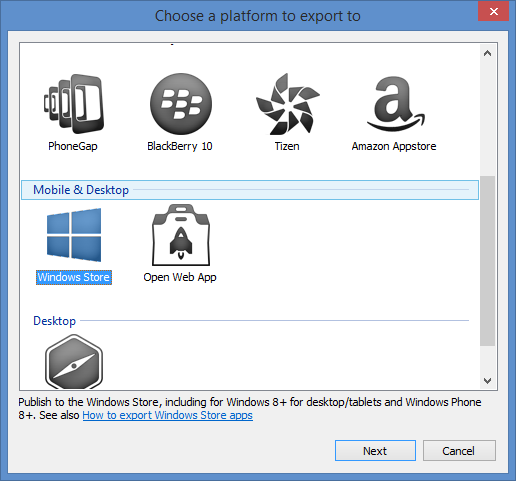 Click “Next”
NOTE: As of Summer 2014, Win8 and WP8 icons have been consolidated into a single Windows icon.
Export to Windows: Step 2
Type a location for your Windows files
- OR - 
Select a location on your computer
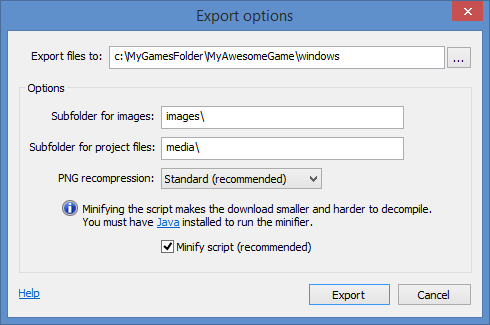 Click “Export”
Export to Windows: Step 3
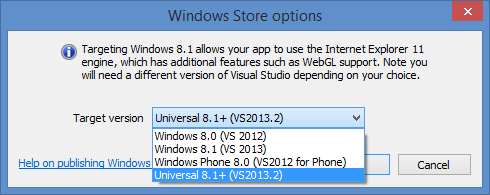 Select “Universal 8.1 (VS2013.2)
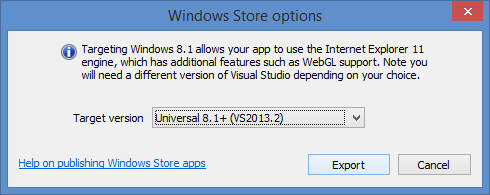 … then, Click “Export”
Export to Windows : Step 4
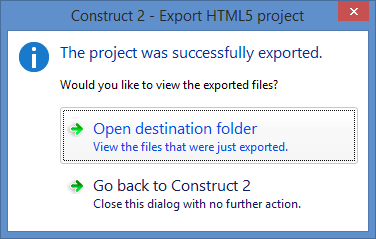 Click “Open 
destination folder”
to verify files
Export to Windows : Step 5
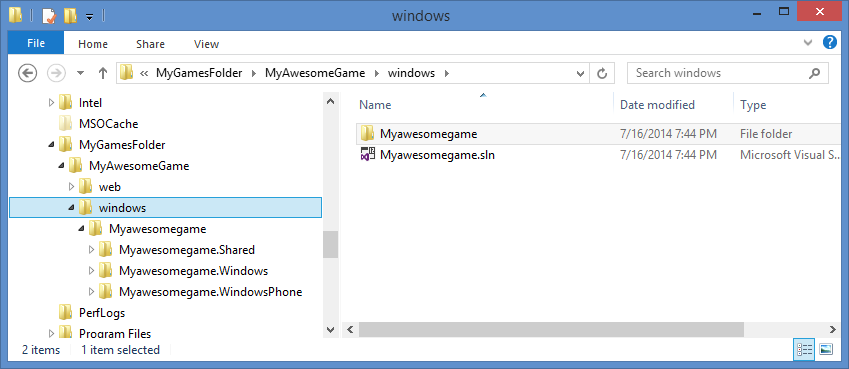 Verify your files, e.g. a .sln file and subfolders for Windows and WindowsPhone
Create Certificate
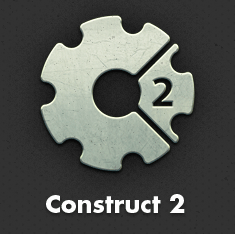 Create Certificate: Step 1
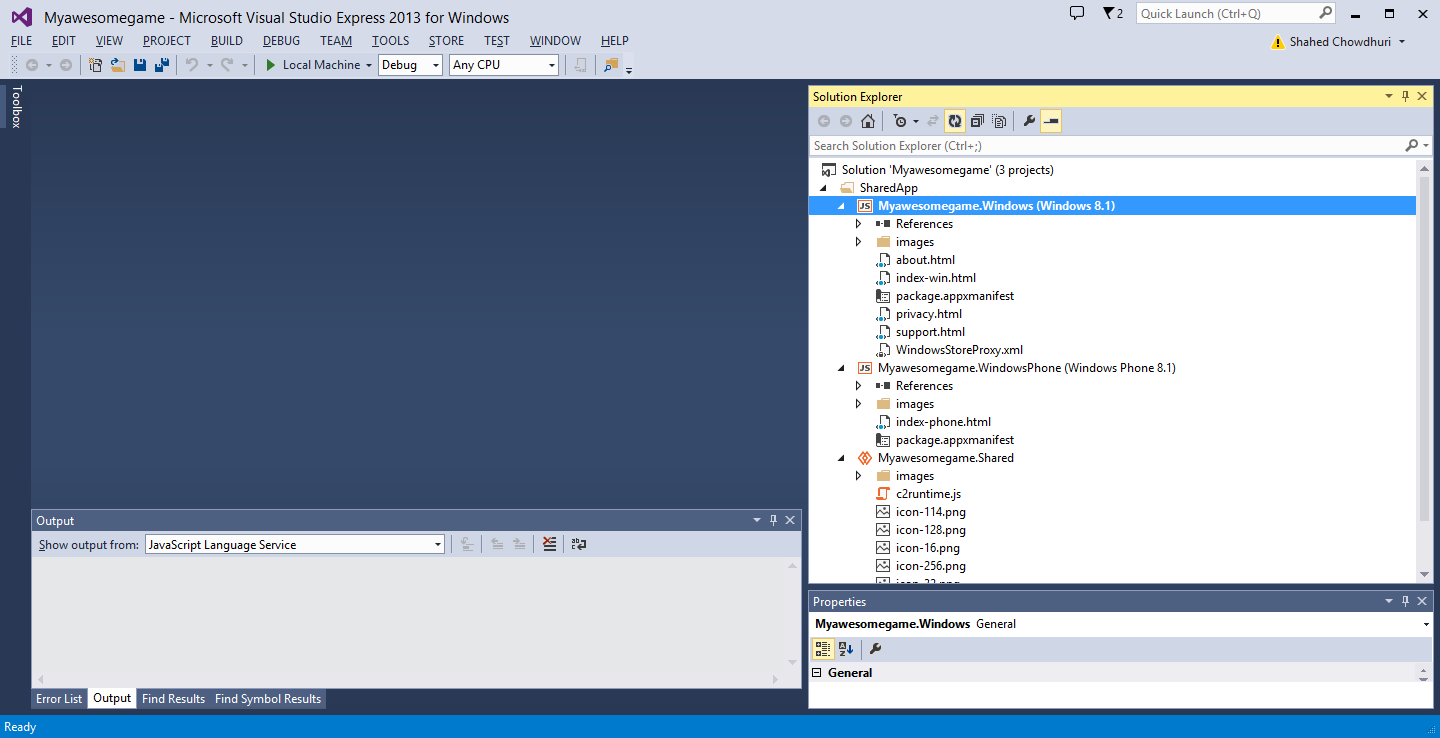 Open your solution 
in Visual Studio 2013
NOTE: This example shows Visual Studio Express 2013 for Windows, running on Windows 8.1
Create Certificate: Step 2
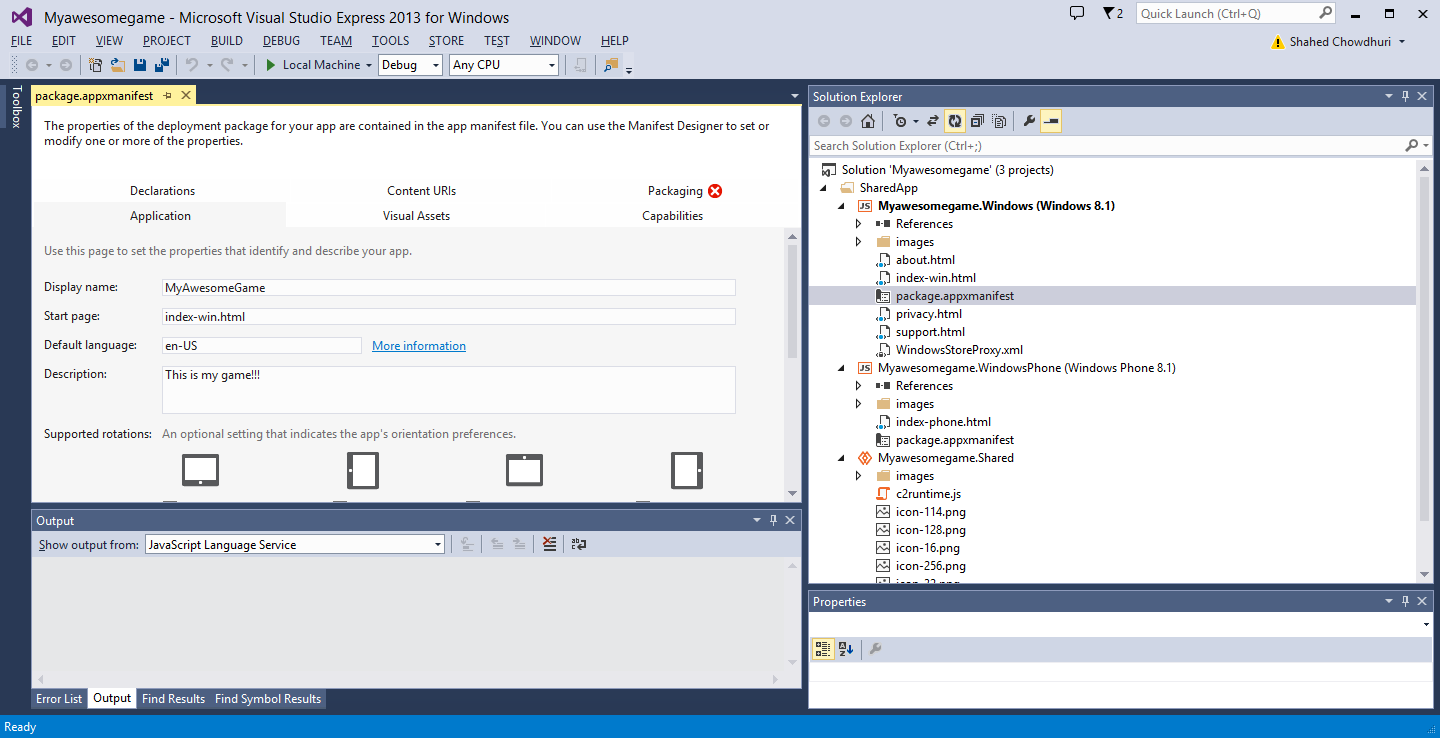 Open the file
“package.appxmanifest”
Create Certificate: Step 3
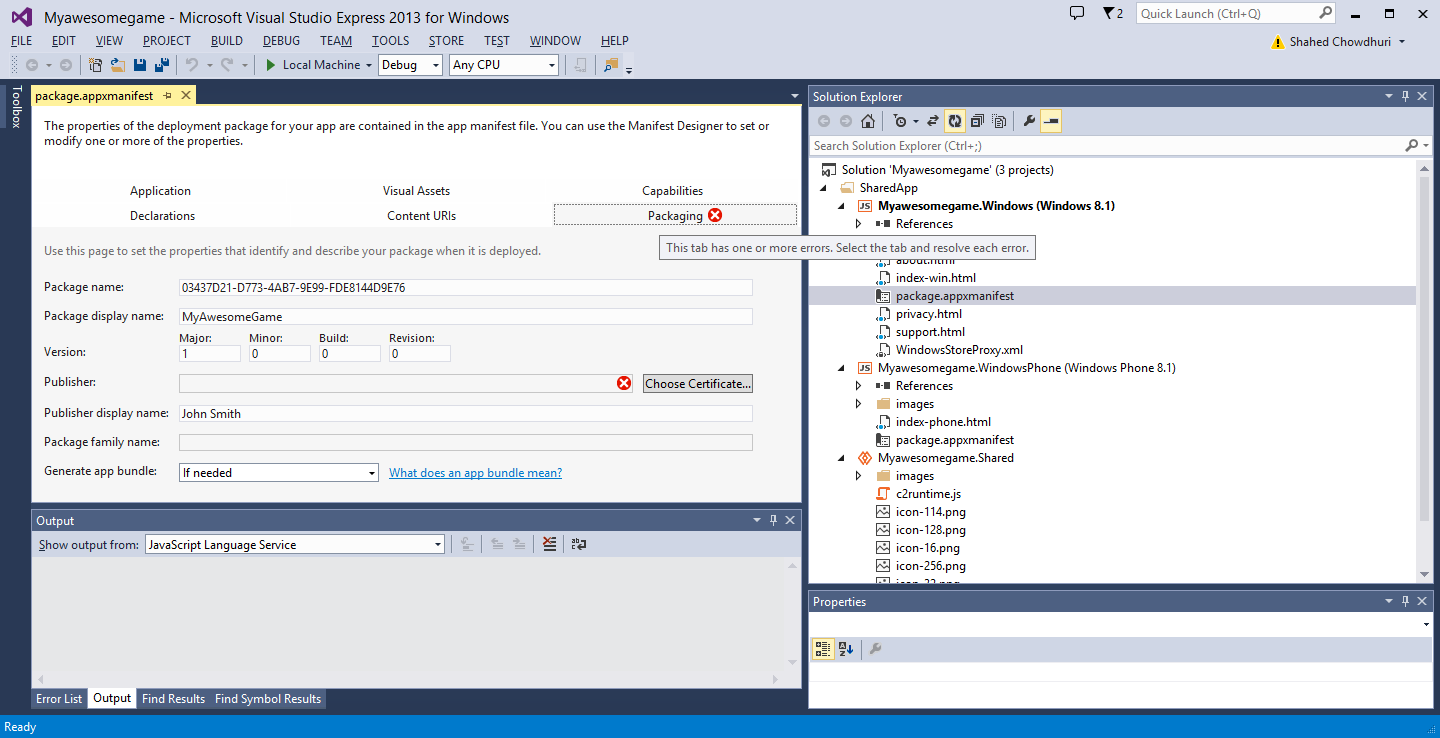 Click on 
Packaging tab
Create Certificate: Step 4
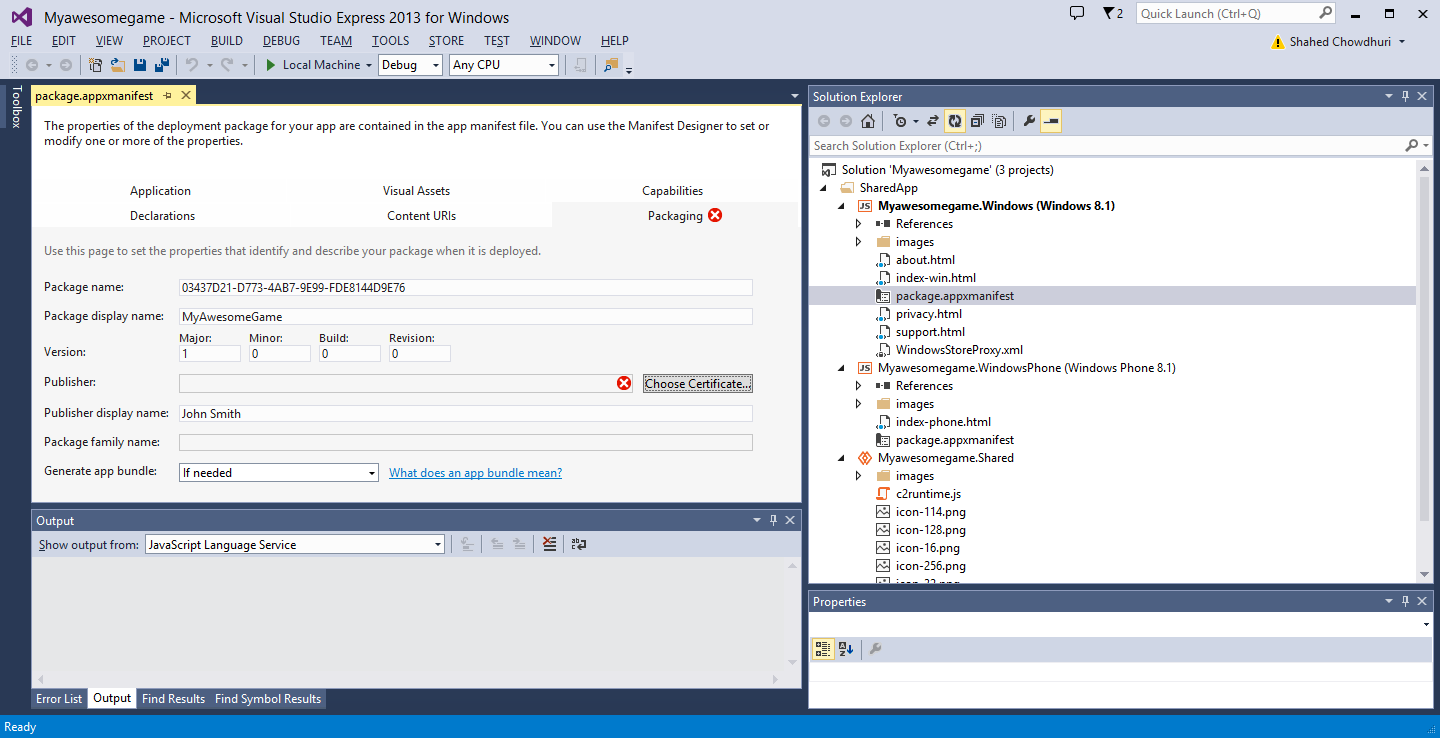 Click on Choose
Certificate
Create Certificate: Step 5
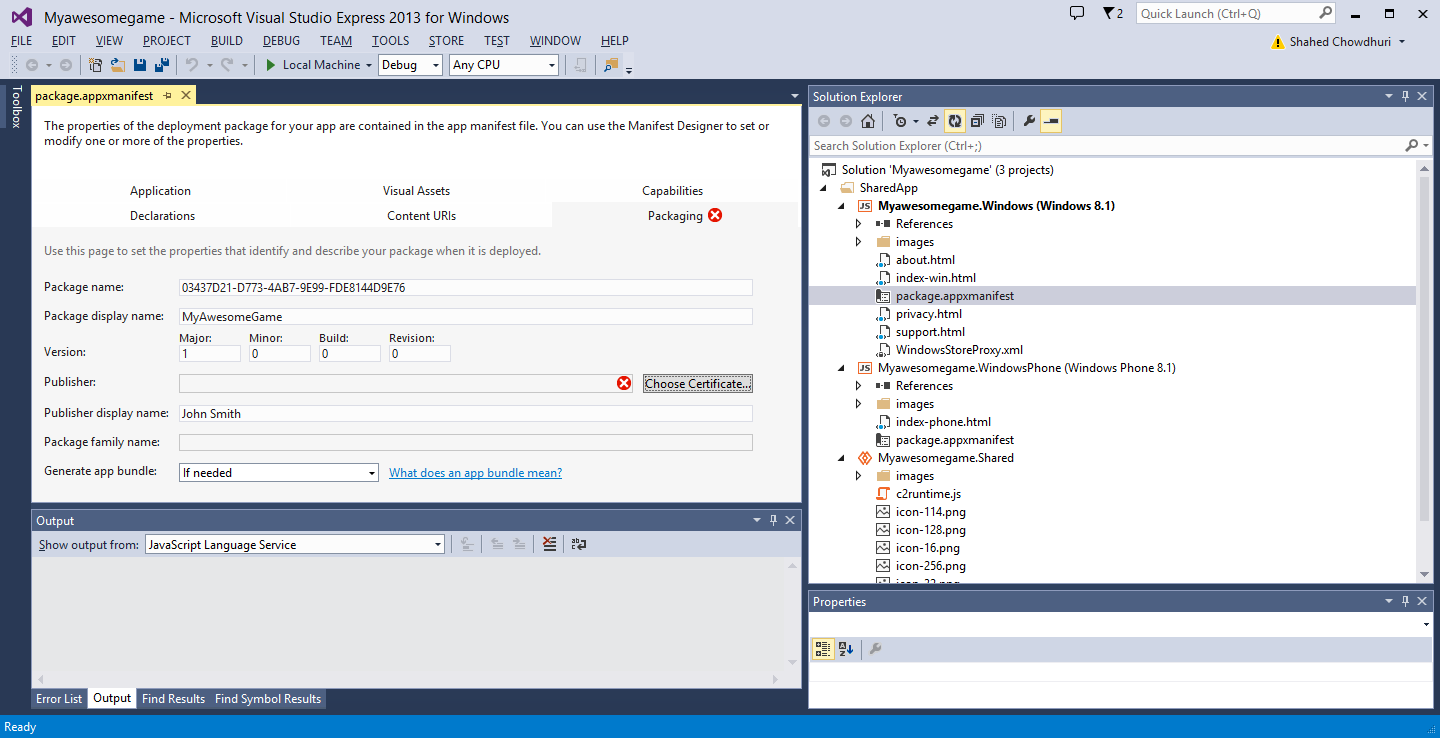 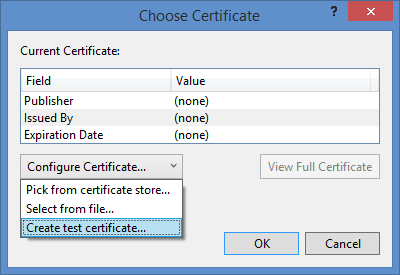 Select
“Create test
Certificate…”
Click “OK”
Create Certificate: Step 6
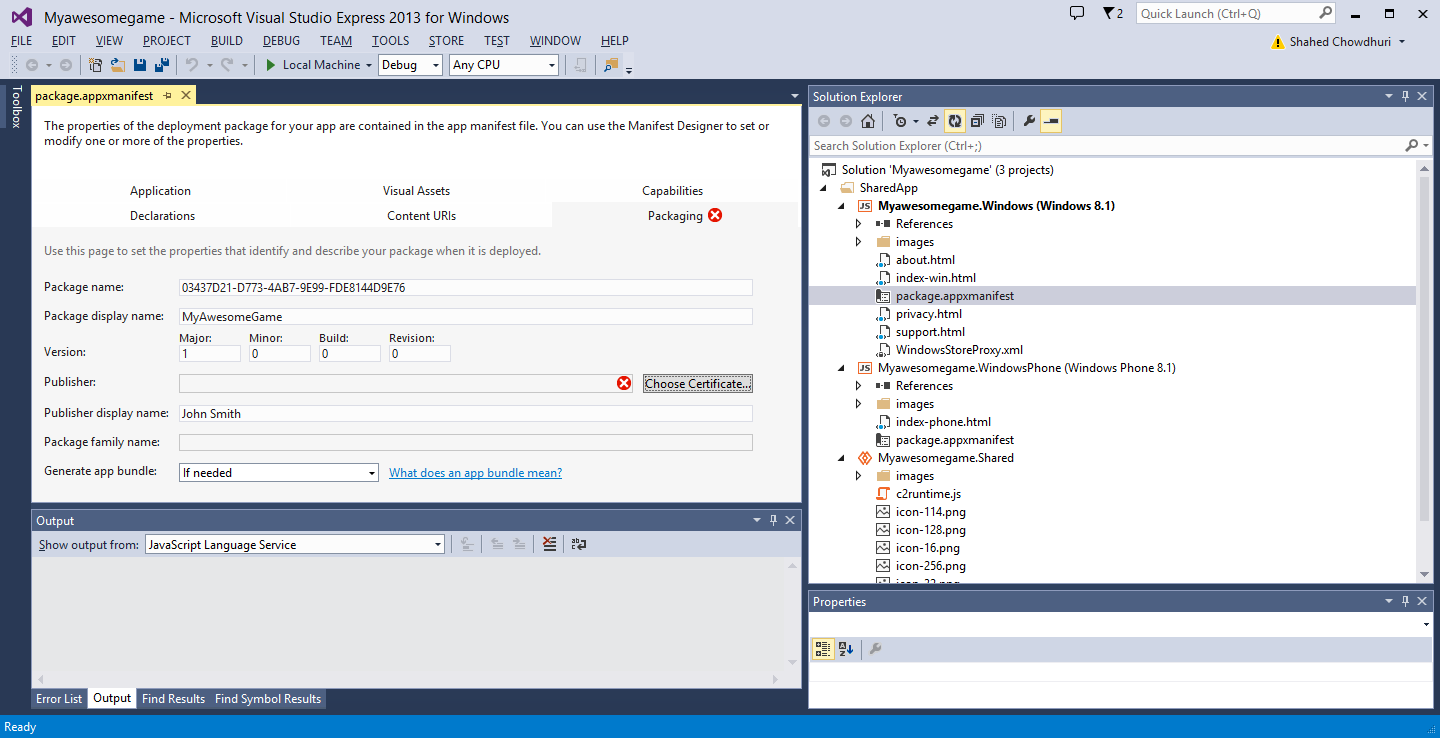 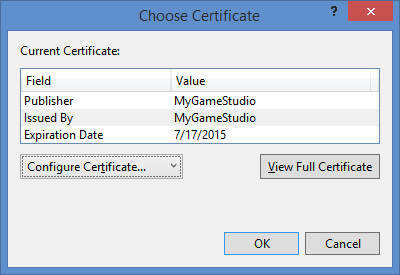 Click “OK”
Create Certificate: Step 7
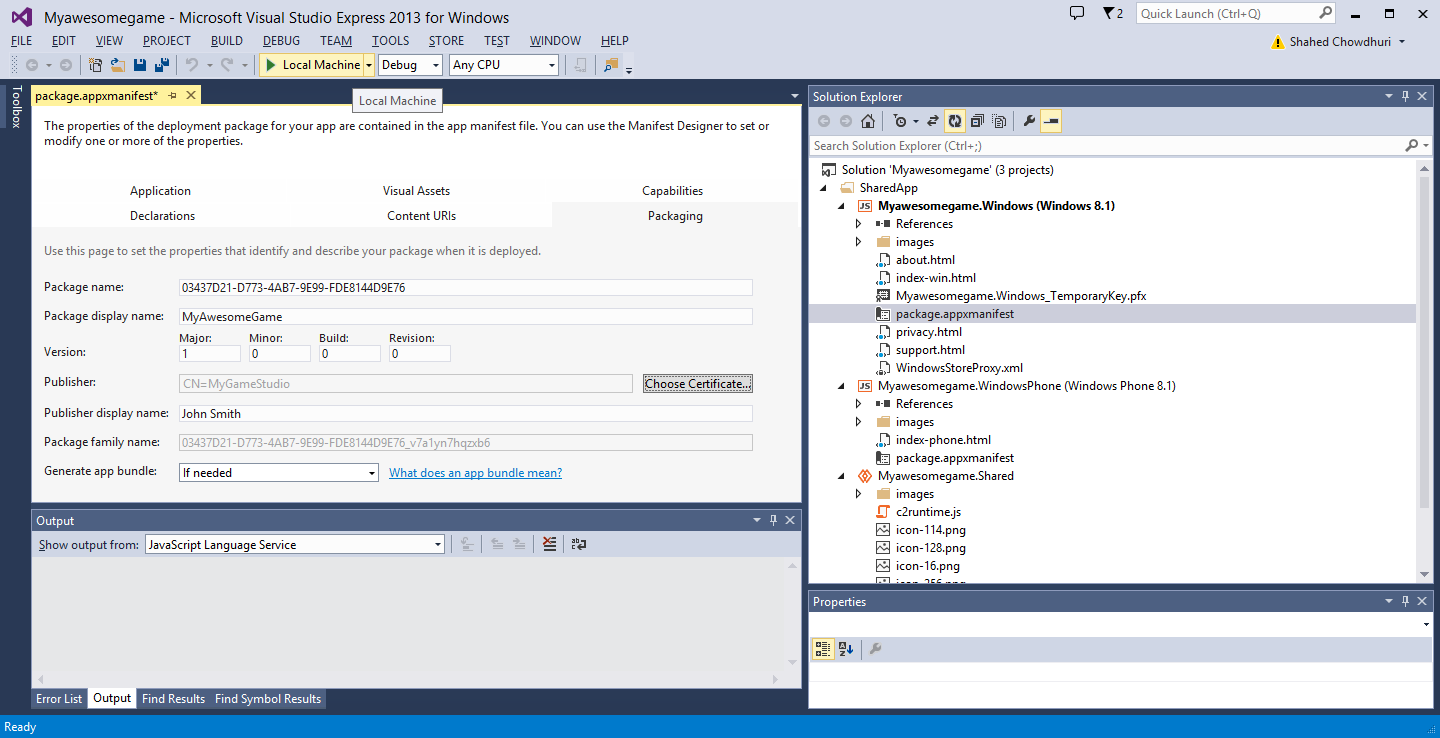 Click “Play” button to run it
NOTE: This step assumes that you’re running Windows 8.1
Open Developer Account
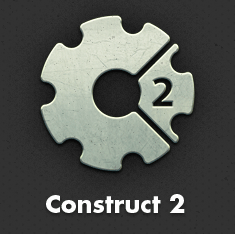 Open Developer Account: Step 1
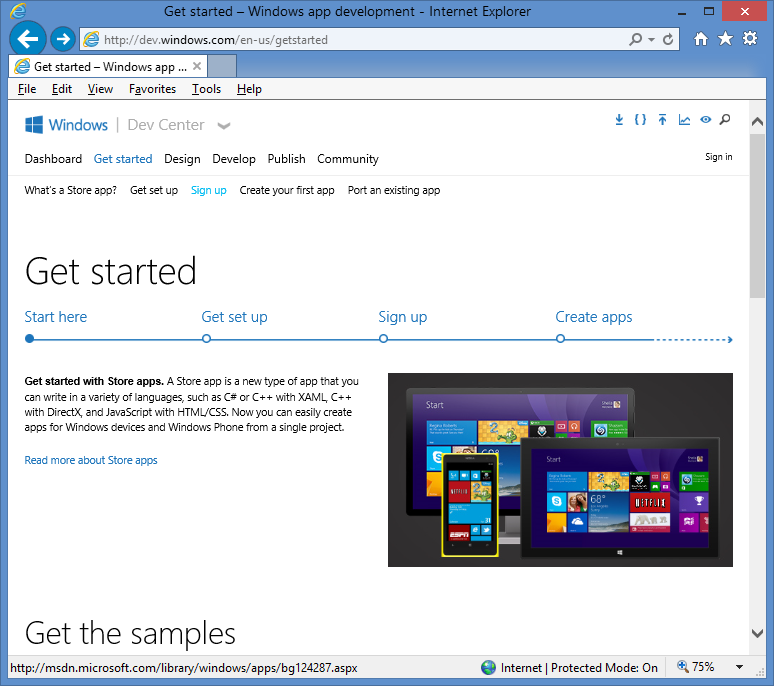 Sign up for a 
developer account on:
http://dev.windows.com

Click “Get Started”
Click “Sign up”
NOTE: A dev account requires an adult with a credit card.
Open Developer Account: Step 2
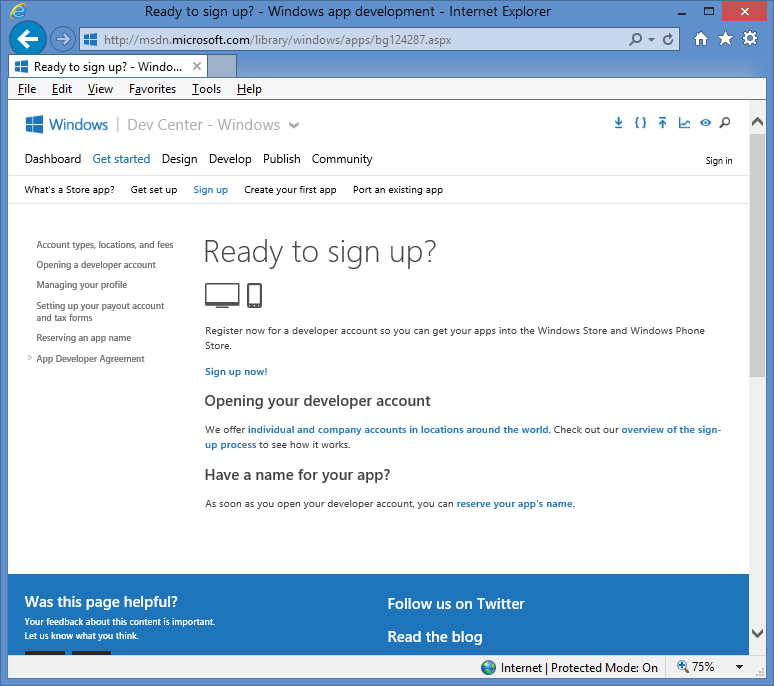 Follow the onscreen
instructions to 
set up your
developer account
Publish on Windows
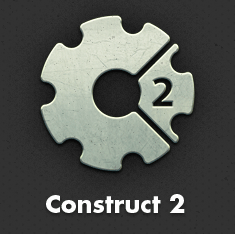 Publish on Windows: Step 1
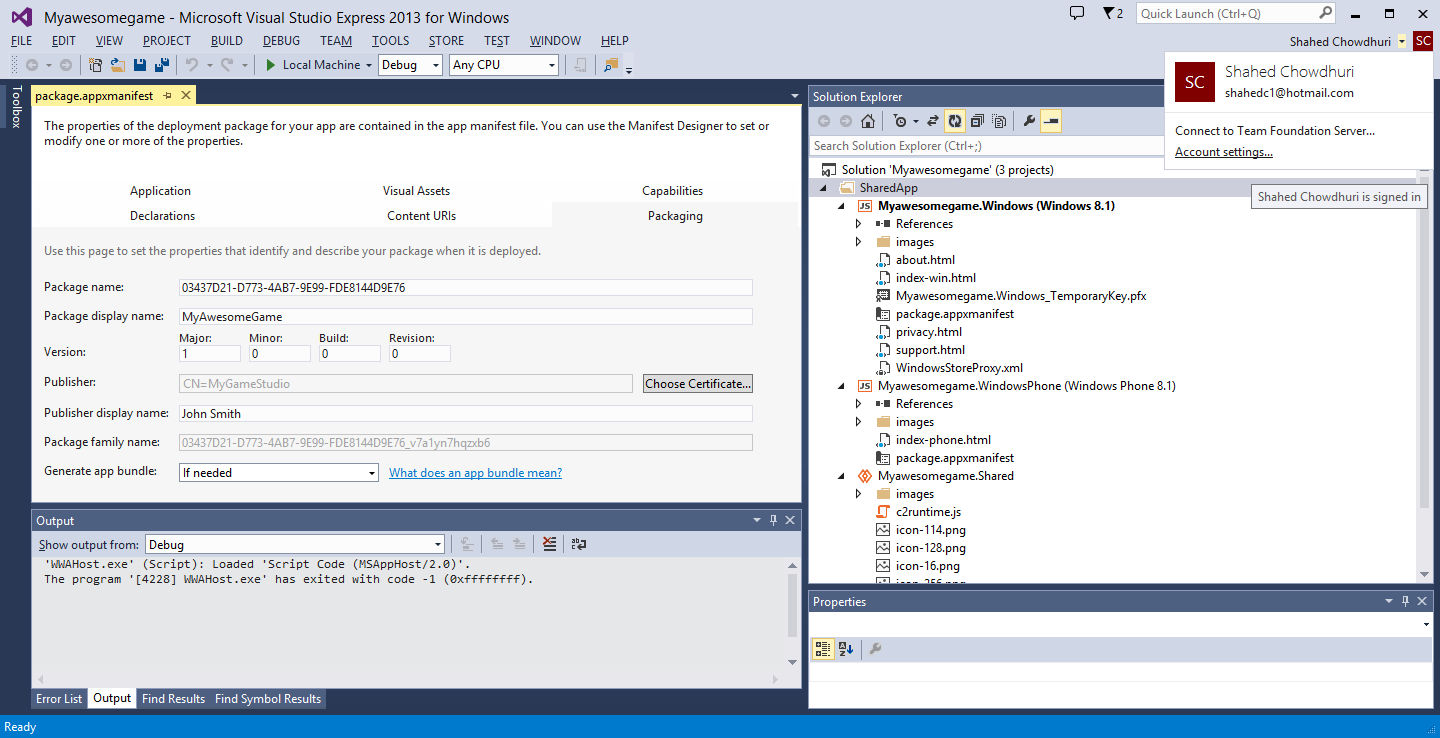 Log in with your 
dev account
Publish on Windows: Step 2
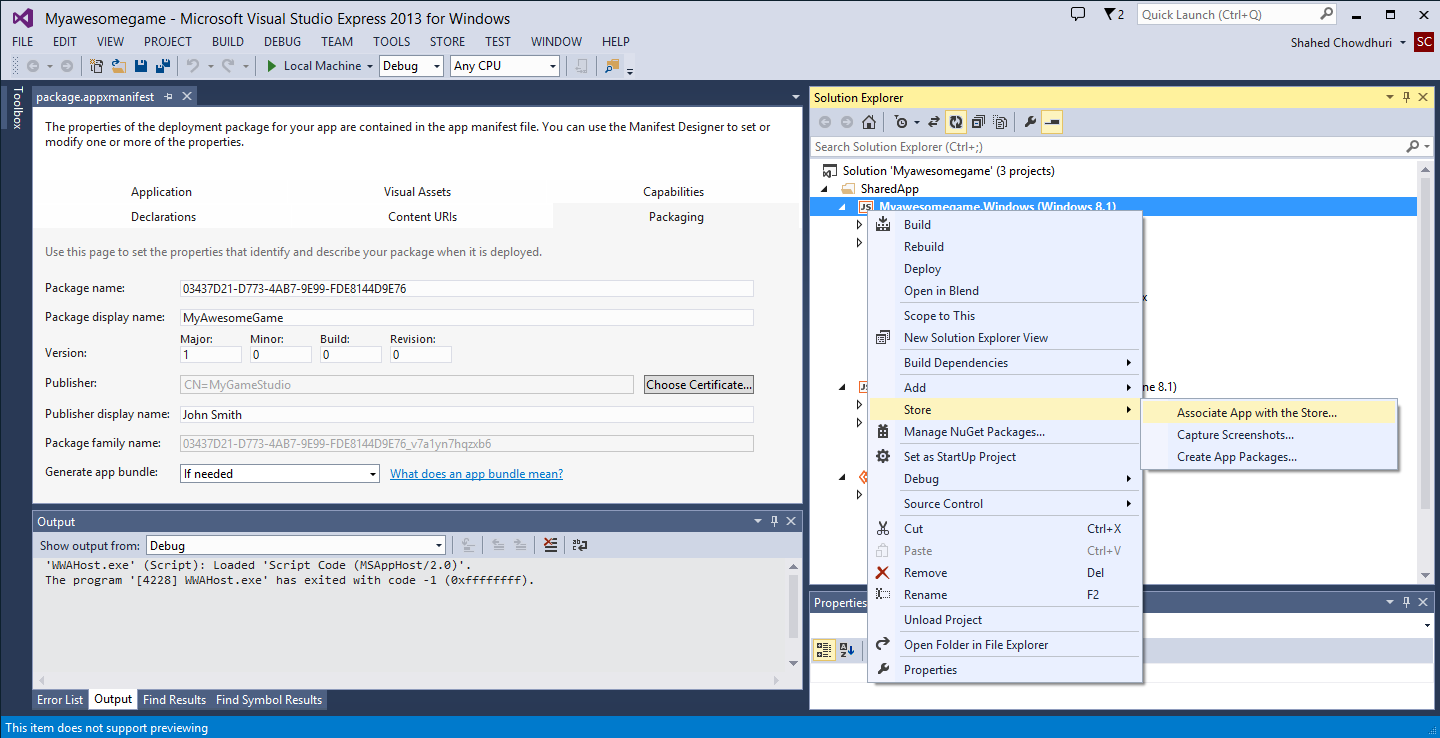 Right-click project,
… then select Store
Publish on Windows: Step 3
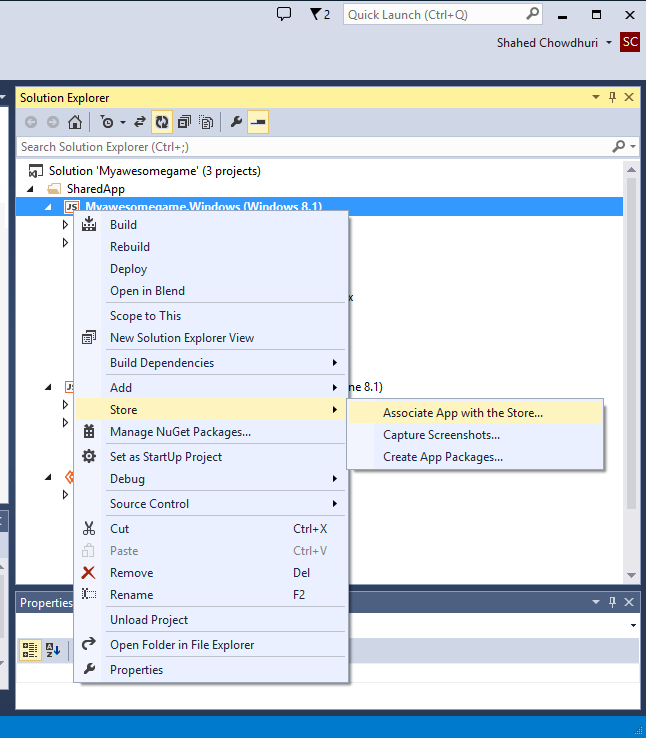 Associate App with the Store…
Publish on Windows: Step 4
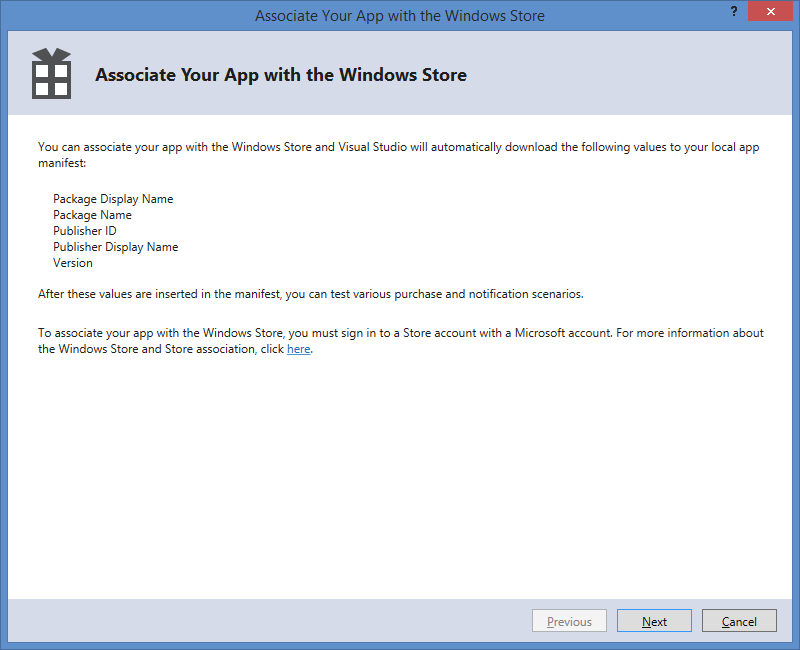 Click Next to Log In 
then associate your app 
with the Windows Store
Publish on Windows: Step 5
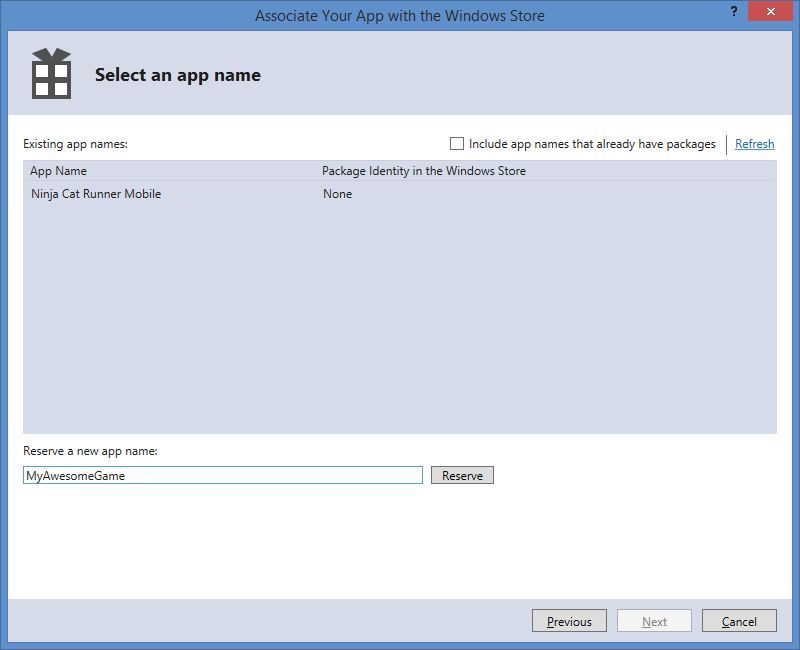 Select an existing 
App Name

- OR - 

Reserve a new 
app name, then 
select it
Publish on Windows: Step 6
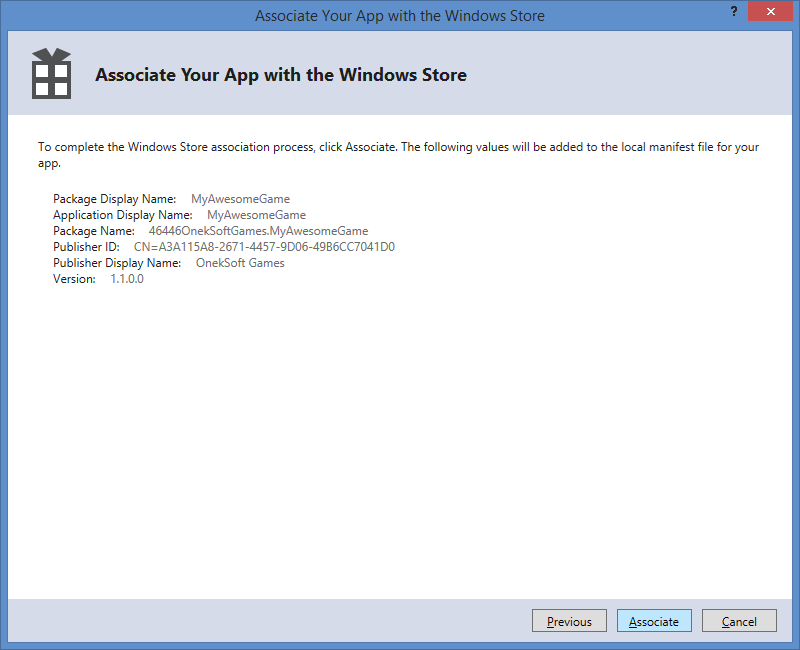 Click “Associate”
Create Store Graphics
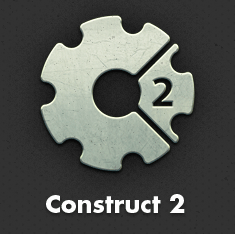 Create Store Graphics: Step 1
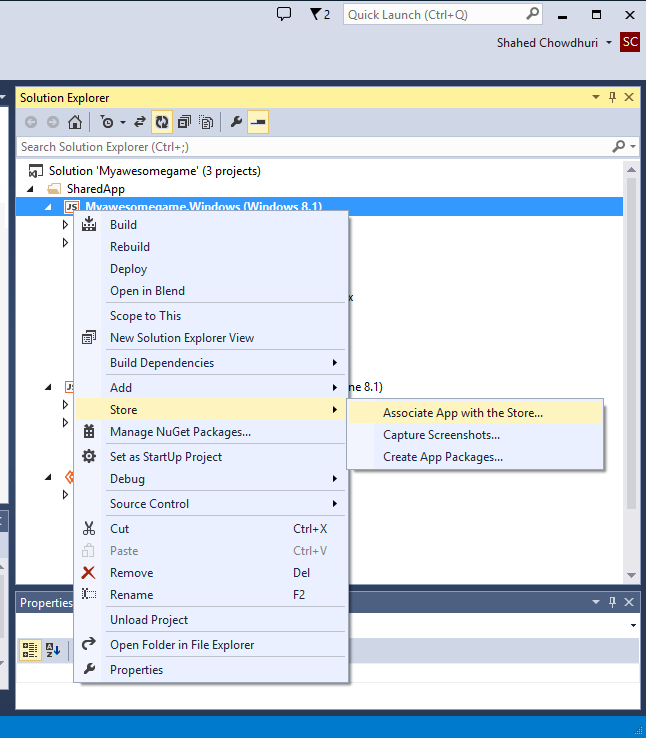 Capture Screenshots
Create Store Graphics: Step 2
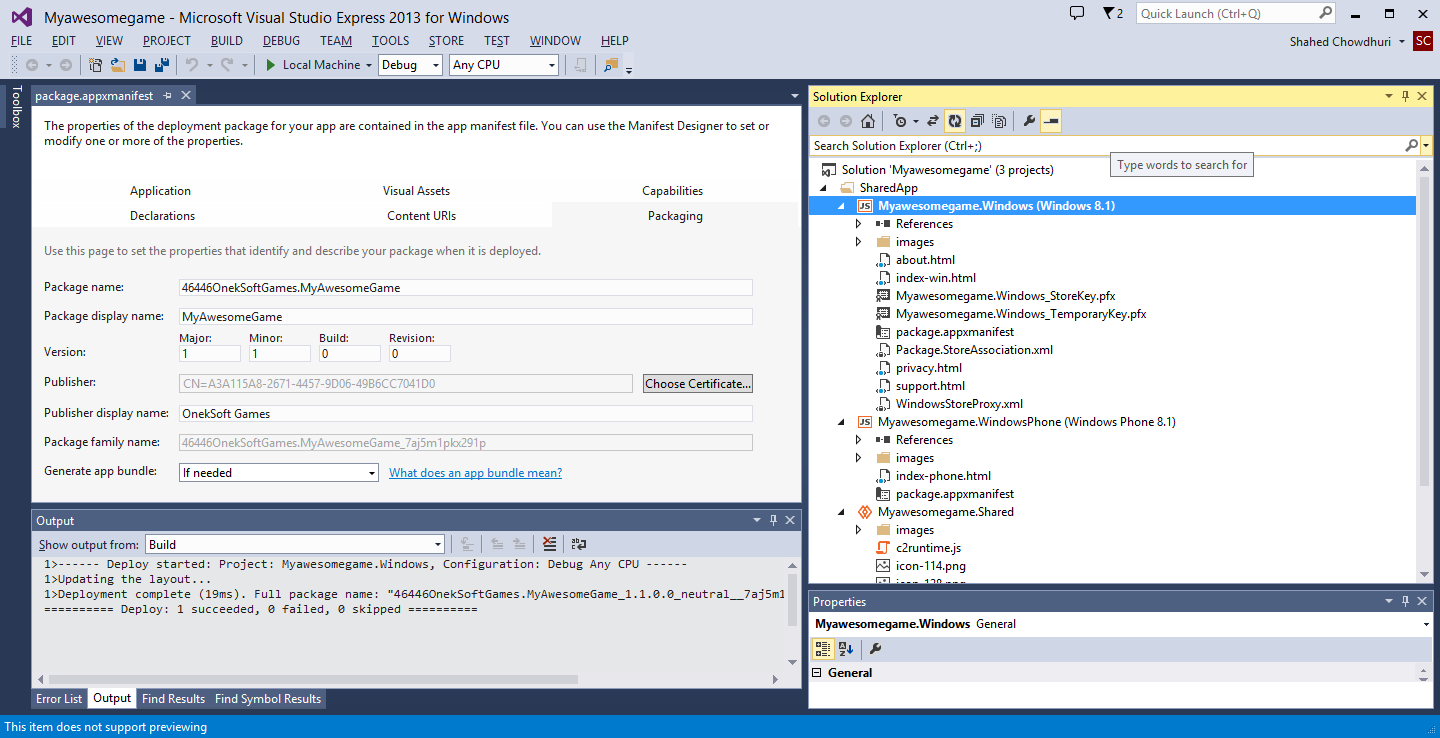 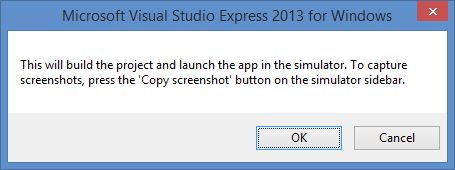 Click “OK”
Create Store Graphics: Step 3
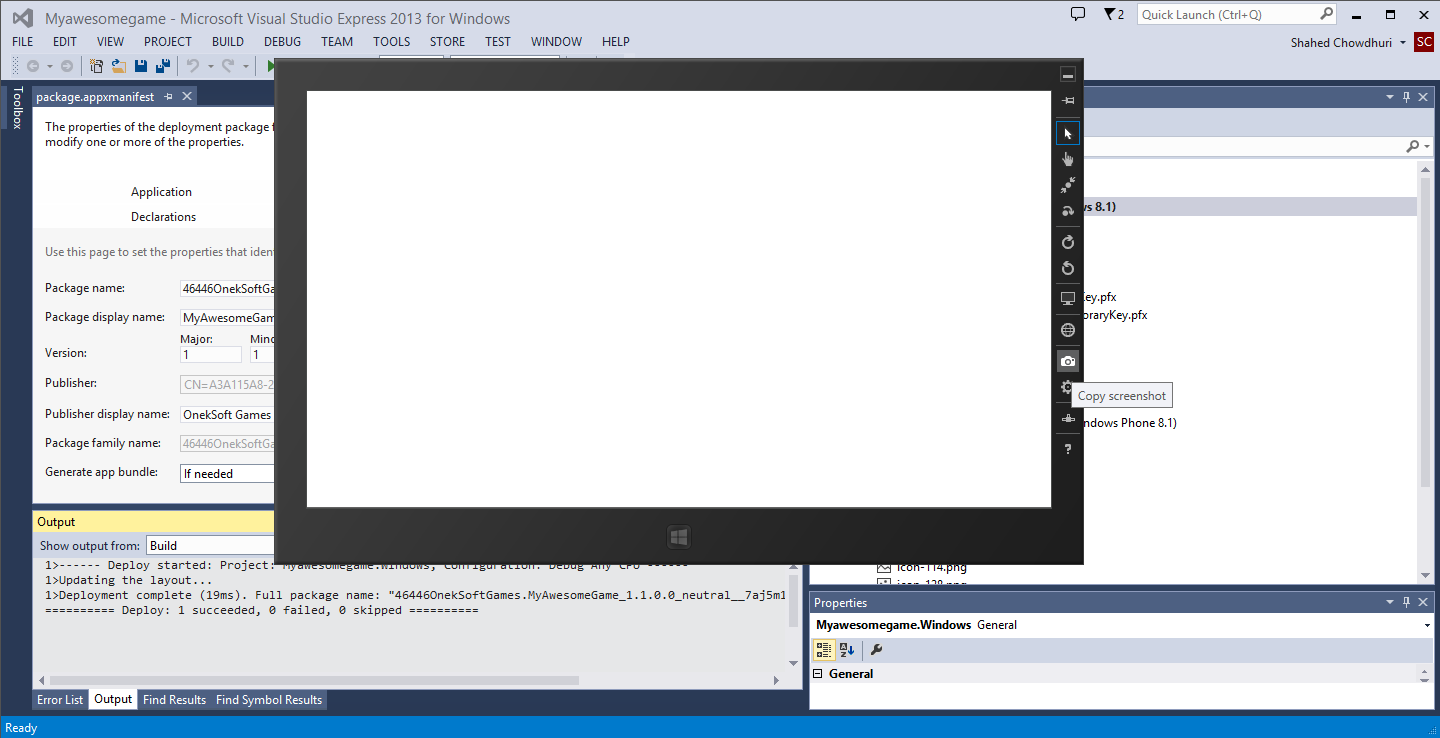 Copy Screenshots
in the Simulator
Create Store Graphics: Step 4
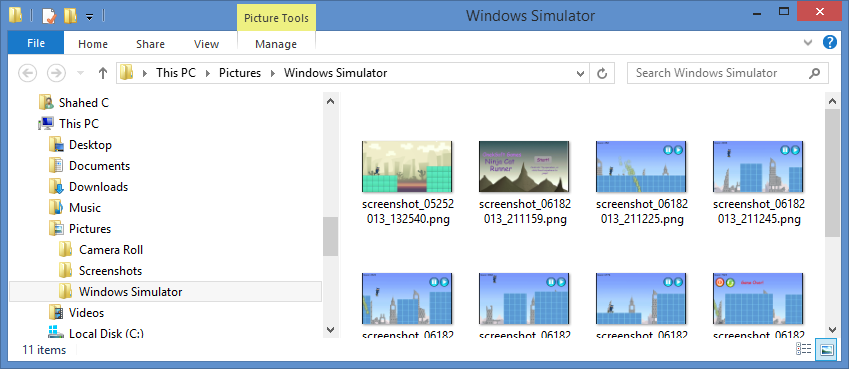 Verify the screenshots in your “Pictures” folder, “Windows Simulator” subfolder
Create Store Graphics: Step 5
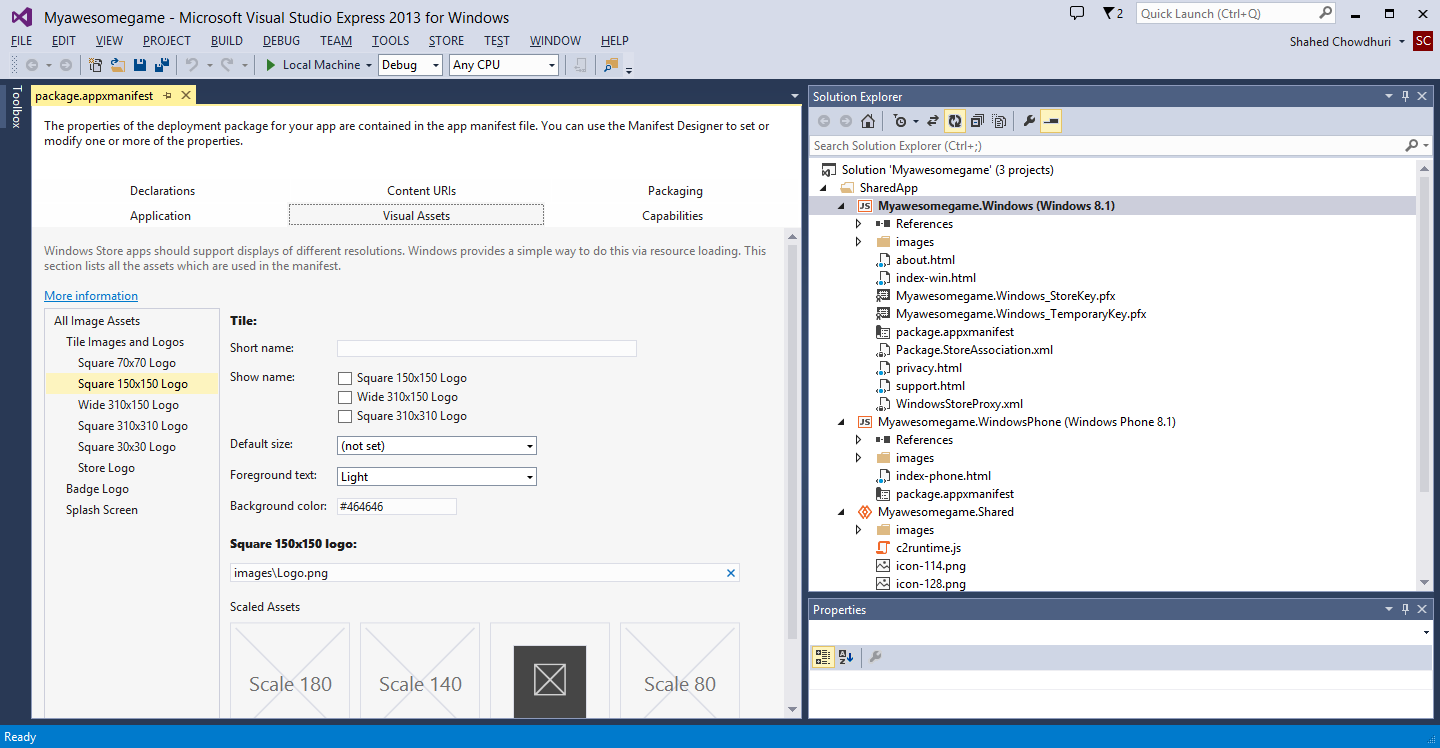 Identify 
placeholder 
images
Create Store Graphics: Step 6
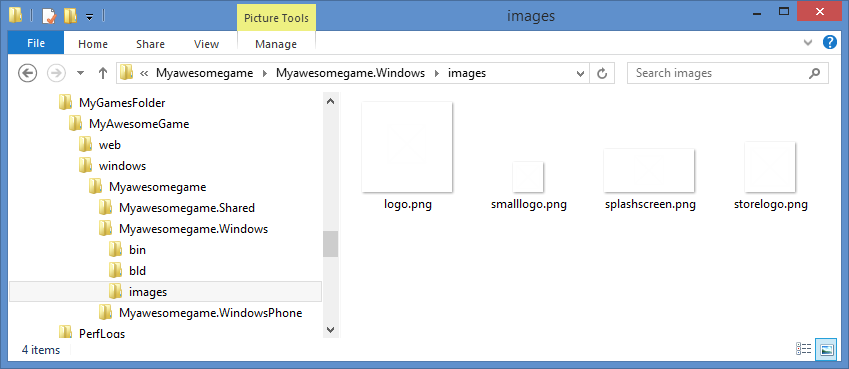 Edit or replace these images with your own
Create and Certify Package
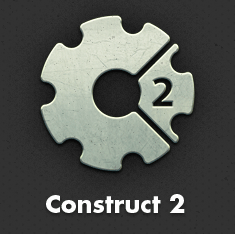 Create and Certify Package: Step 1
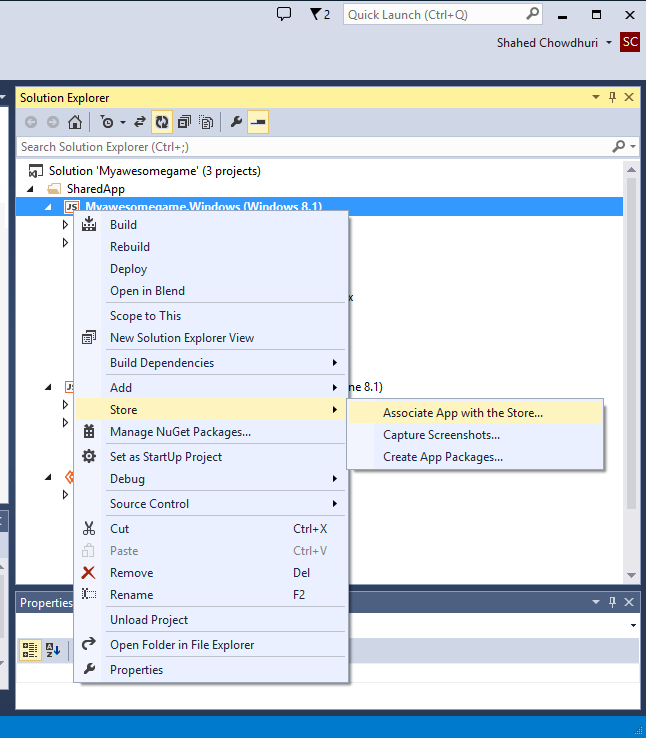 Create App Packages…
Create and Certify Package: Step 2
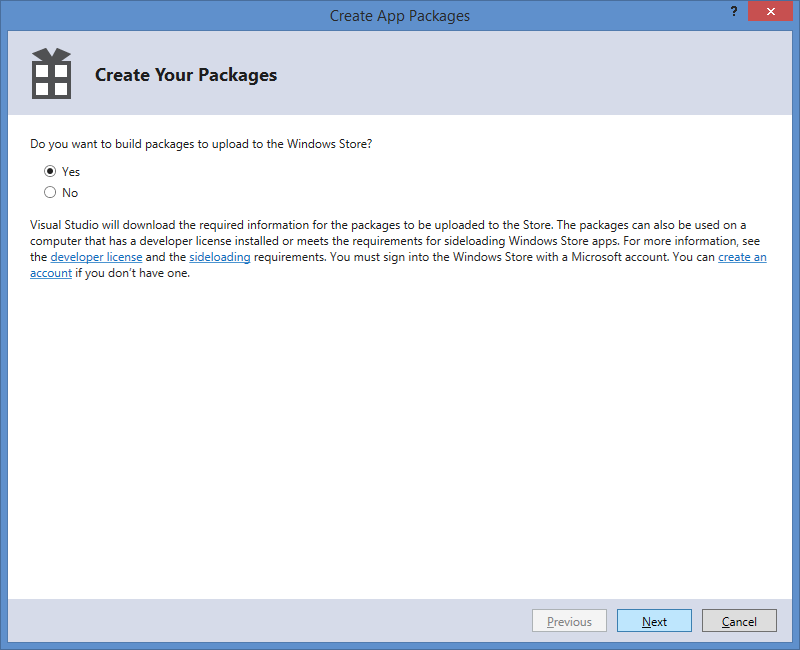 Click “Next” to Proceed
(log in if necessary)
Create and Certify Package: Step 3
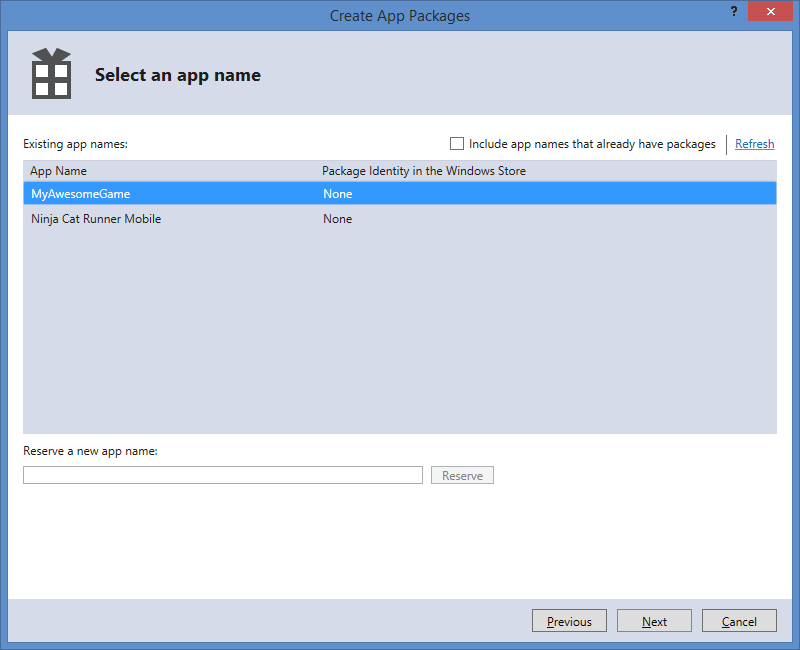 Select an existing 
App Name
… then, click “Next”
Create and Certify Package: Step 4
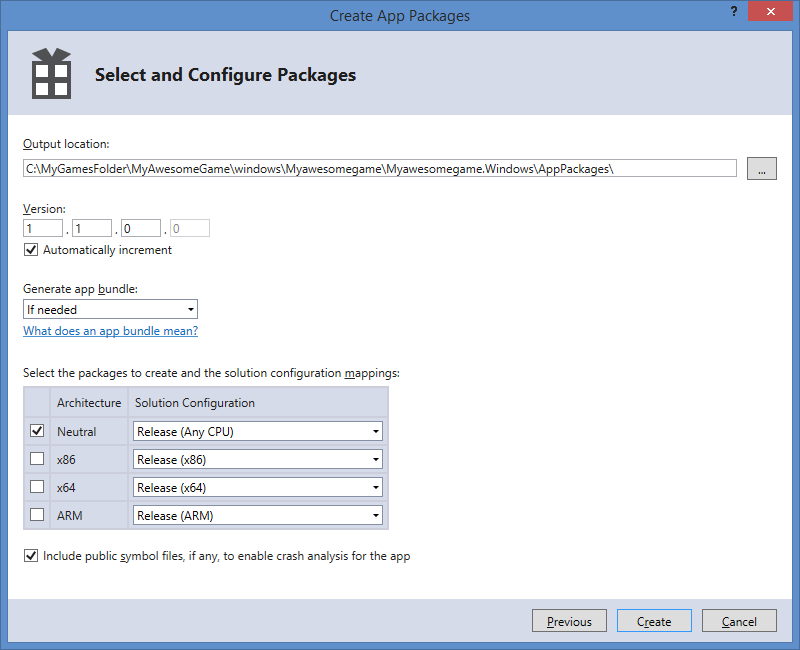 Observe the
AppPackages
location
… then, click “Create”
Create and Certify Package: Step 5
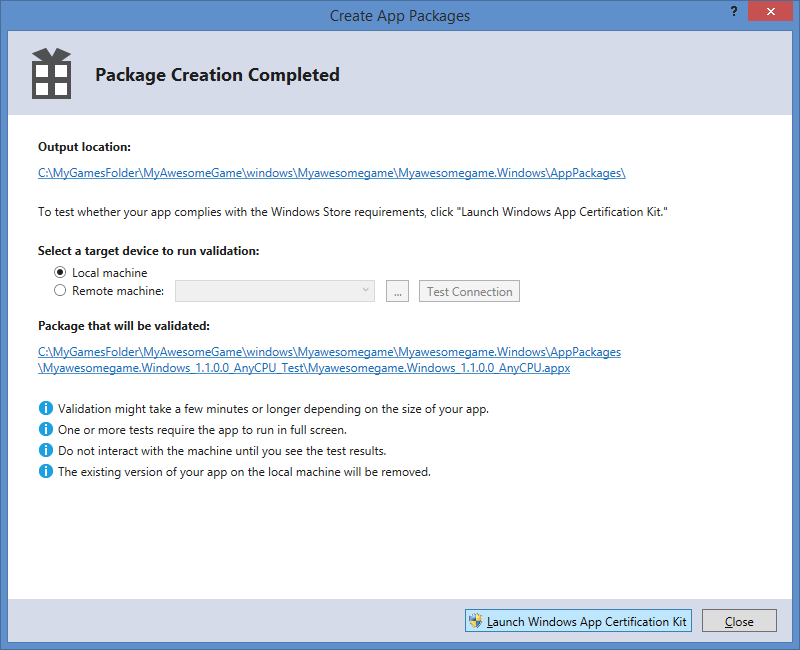 Launch
Windows App 
Certification Kit
Create and Certify Package: Step 6
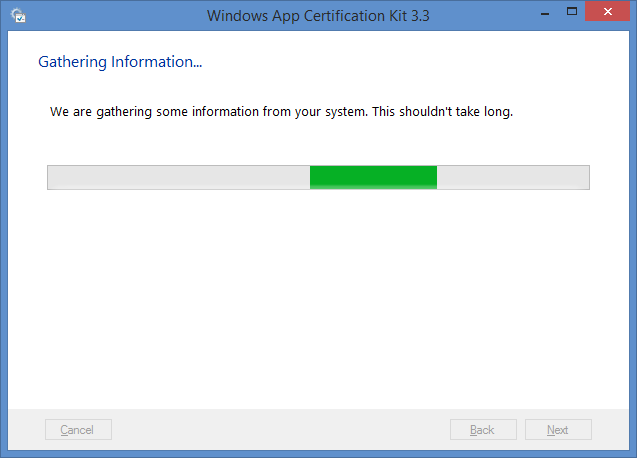 Allow the 
tool to
gather info
Create and Certify Package: Step 7
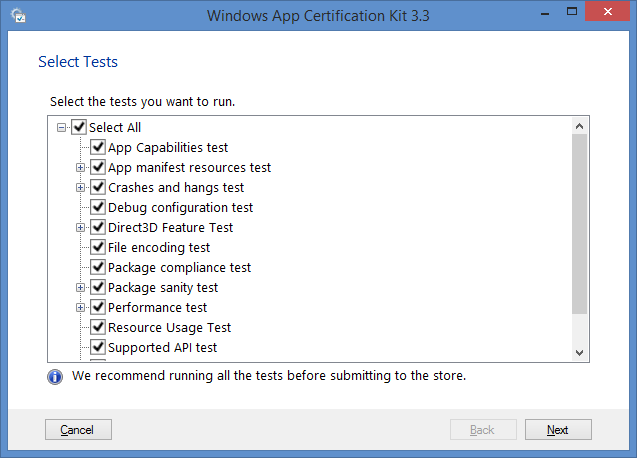 Verify that
all tests are
selected
Create and Certify Package: Step 8
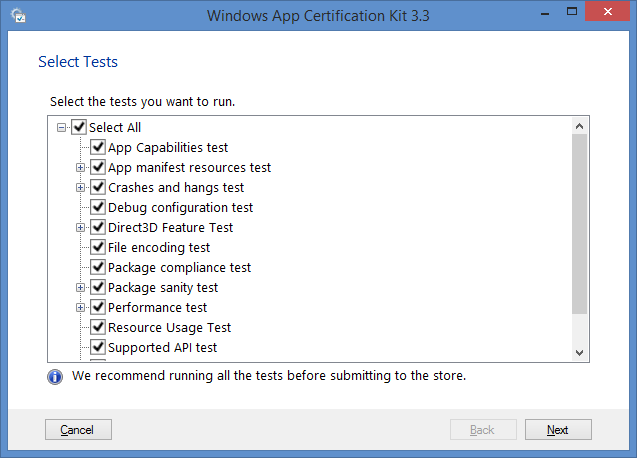 Verify that
all tests are
selected
… then, click “Next”
Create and Certify Package: Step 9
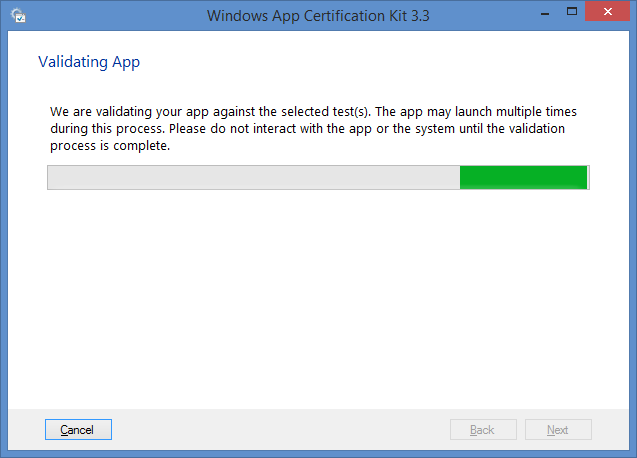 Allow the 
tool to
run validation
Create and Certify Package: Step 10
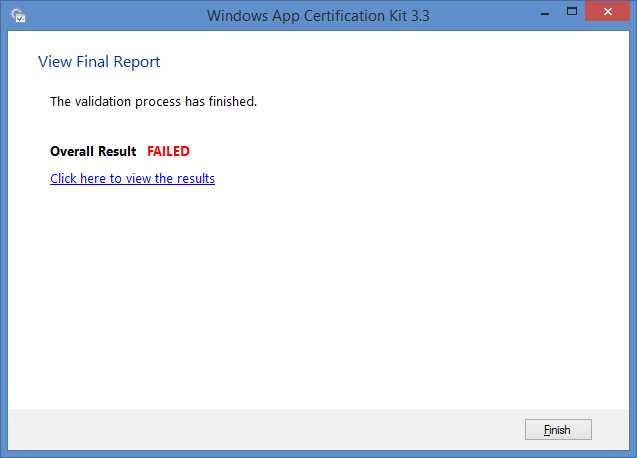 If the 
Overall Result
says FAILED,
view the results
to fix issues
Click “Finish”
NOTE: Repeat these steps after fixing issues, to submit your app.
Create and Certify Package: Step 11
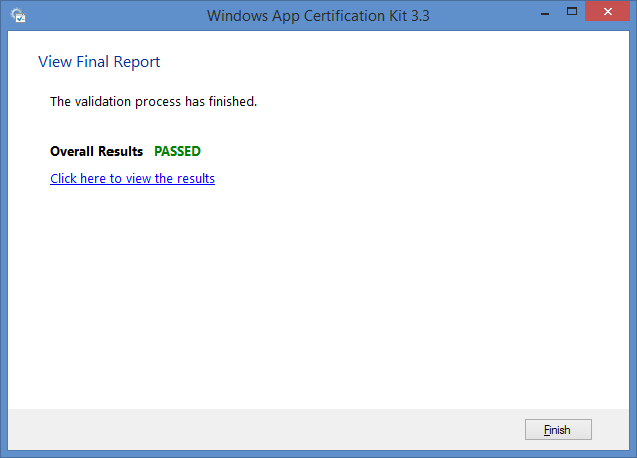 If the 
Overall Result
says PASSED,
you can proceed
Click “Finish”
Publish App
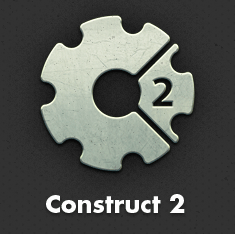 Publish Package: Step 1
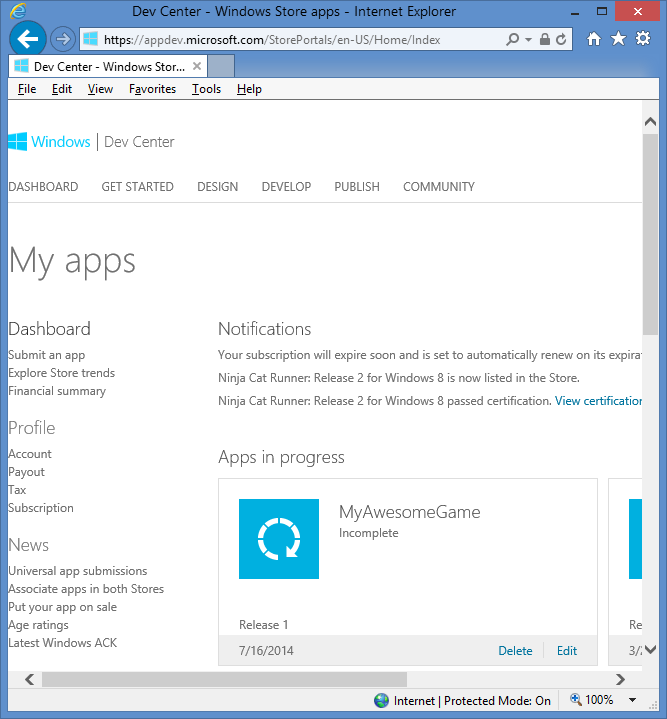 In the Dashboard of the
Windows Dev Center…
… click “Edit” for your App
Publish Package: Step 2
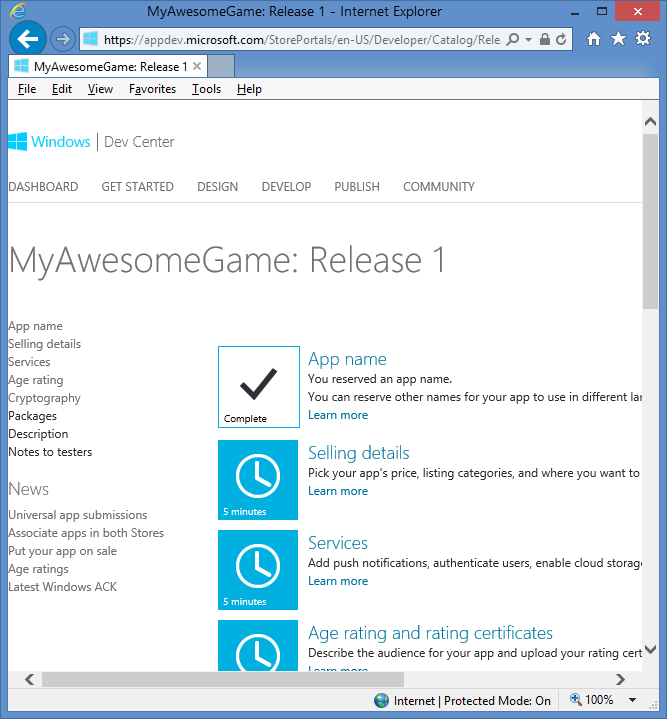 Follow the instructions
to fill out the remaining
information about your app
Publish Package: Step 3
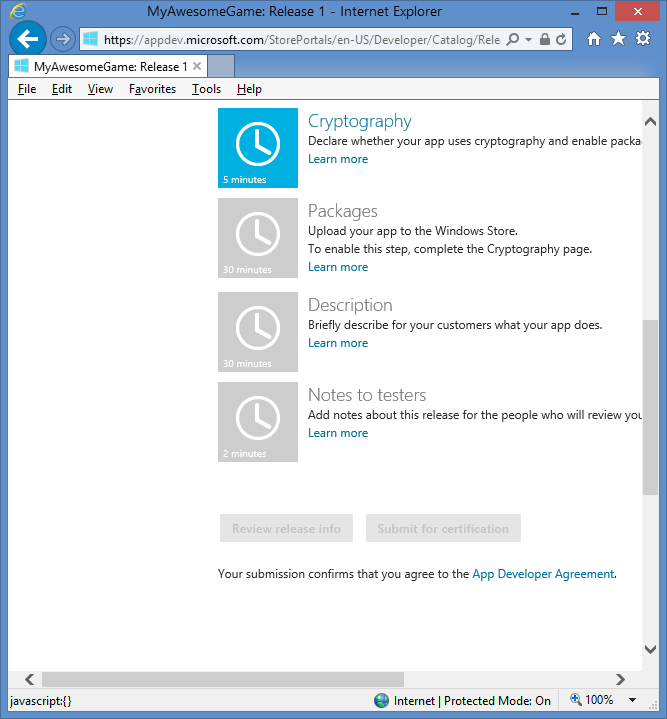 Once all the 
information
has been
entered, and
the package
has been
uploaded...
… the “Submit for certification” button
will be enabled for you to click on
BONUS
Windows Phone 8
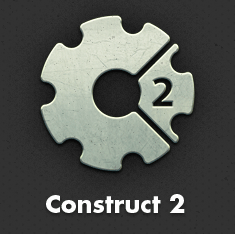 Windows Phone 8: Step 1
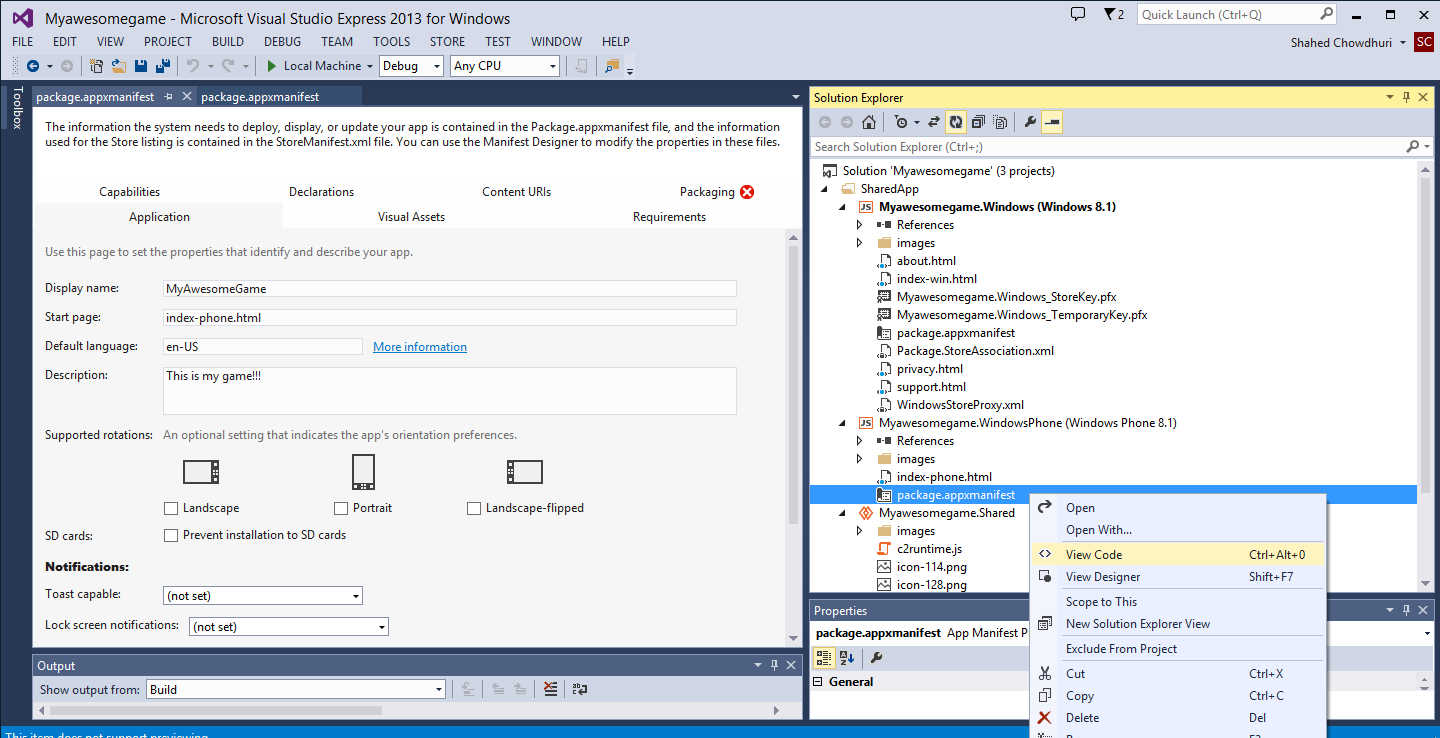 Right-click 
your WP8 package 
file, view code
Windows Phone 8: Step 2
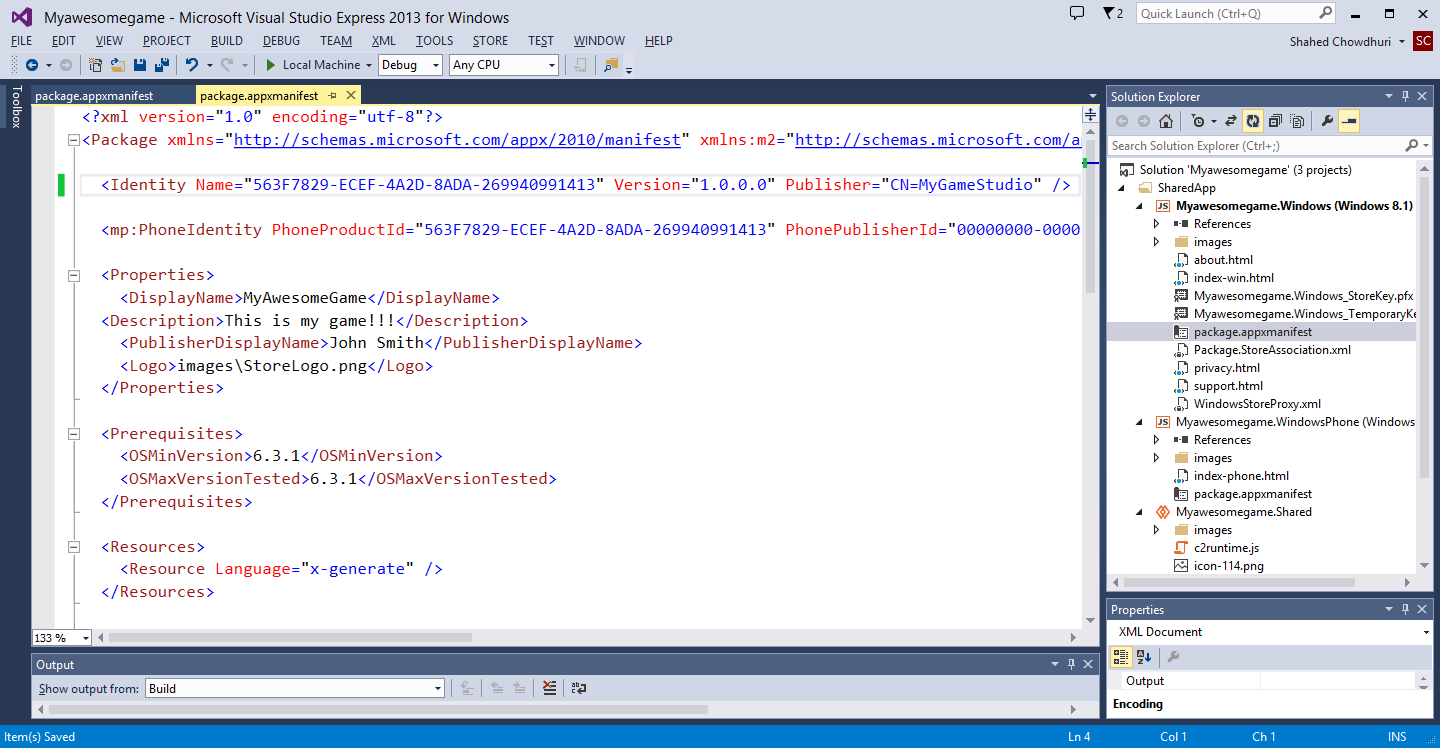 Manually add a 
Publisher value to 
<Identity> section, 
Prefixed by “CN=“
e.g. “CN=MyGameStudio”
NOTE: this is a workaround for a bug that may cause Publisher to be missing.
Windows Phone 8: Step 3
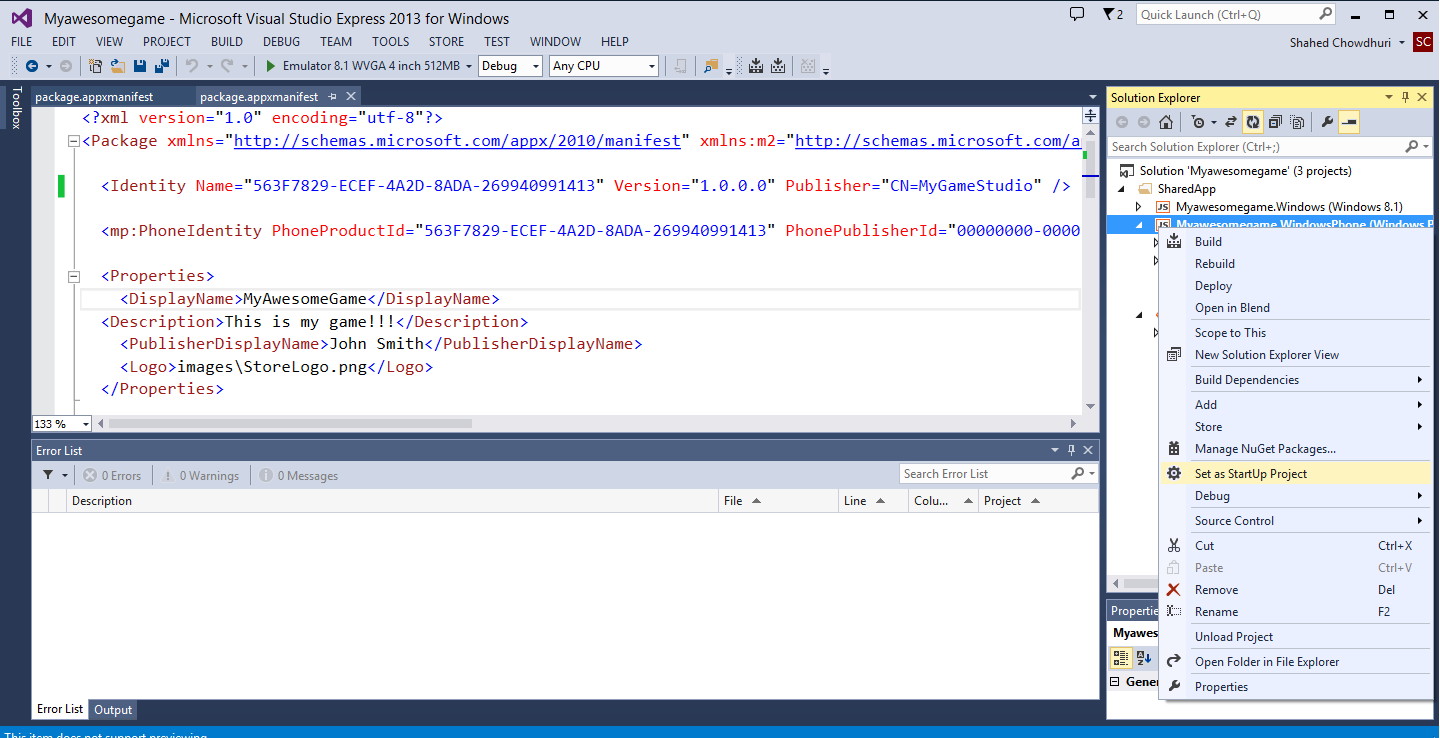 Right-click the Windows Phone project, 
… then click “Set as StartUp Project”
Windows Phone 8: Step 4
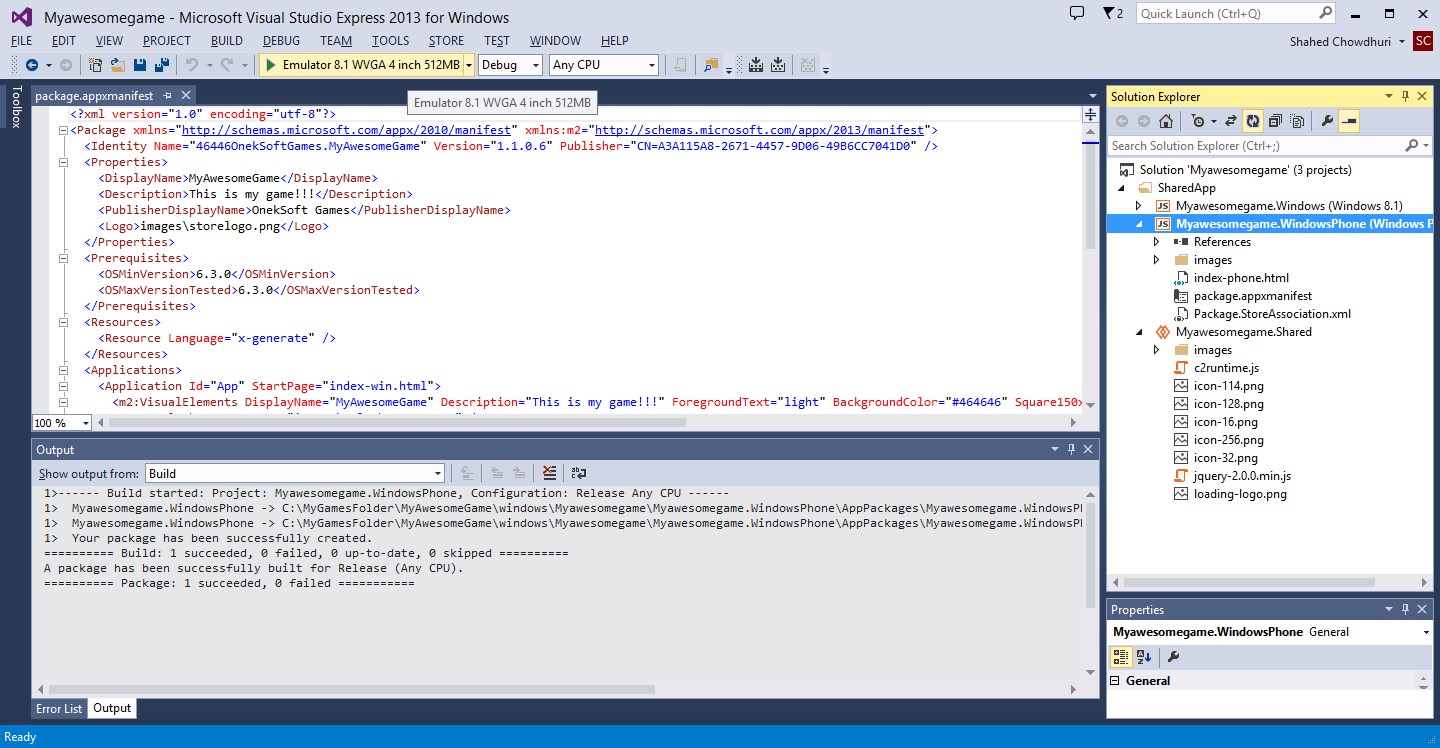 Click the “Play” button
to run your app 
in the WP8 Emulator
Windows Phone 8: Step 5…
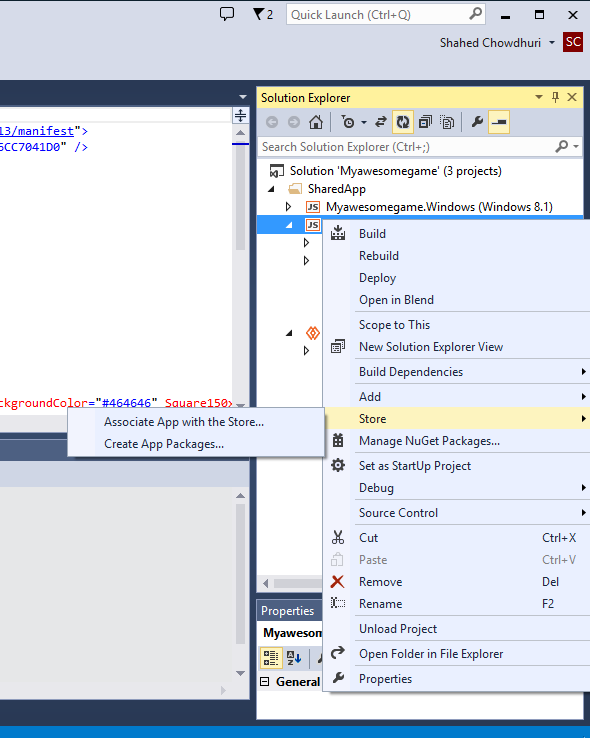 Perform additional steps, similar to Windows 8 publishing:
Associate App with the Store
Create App Packages…
Associate App with the Store

Create App Packages…
Windows Phone 8: Additional Steps
Go to the Dashboard on http://dev.windowsphone.com to submit your app
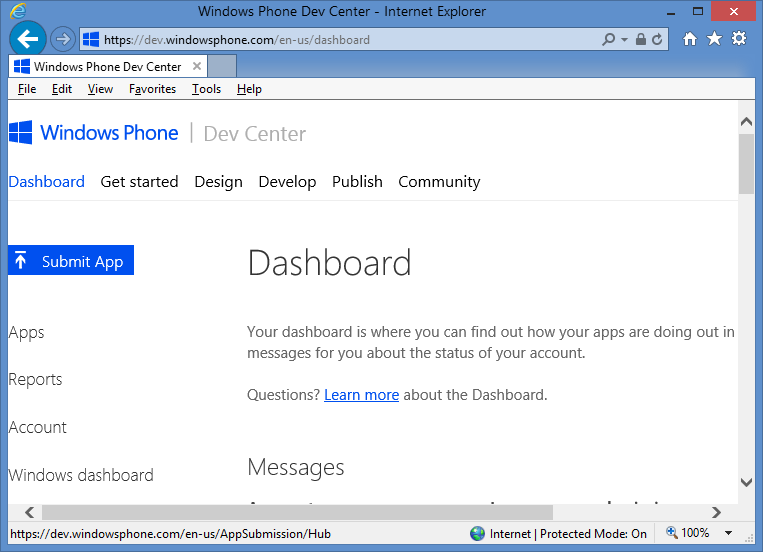 Windows Phone 8: Final Steps
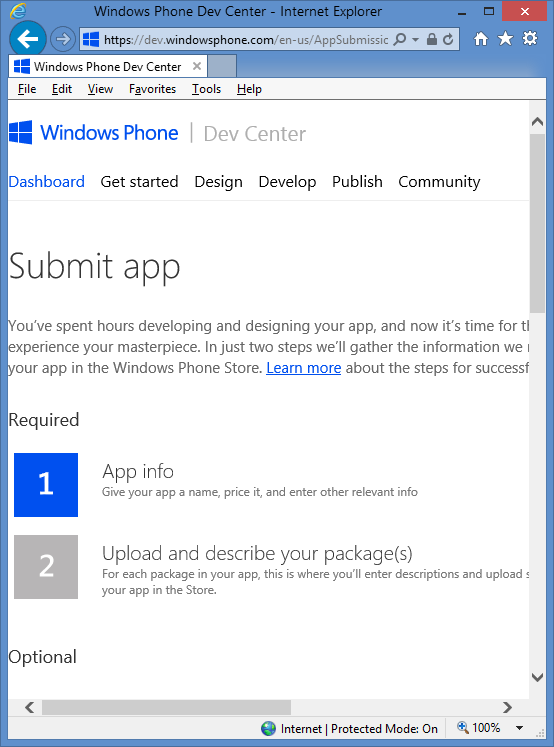 Follow the instructions
to fill out the remaining
information about your app
Windows Phone 8: Review & Submit!
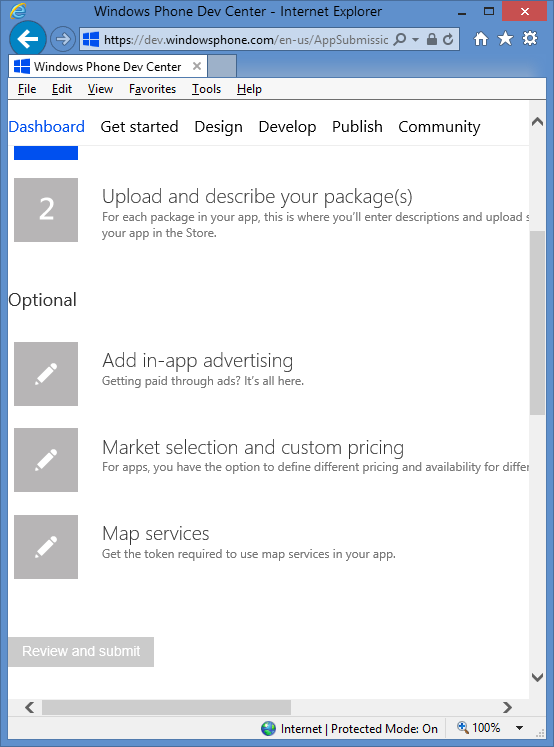 Once all the 
information
has been
entered, and
the package
has been
uploaded…
… the “Review and Submit” button
will be enabled for you to click on
(END of Construct 2 Exporting & Publishing)